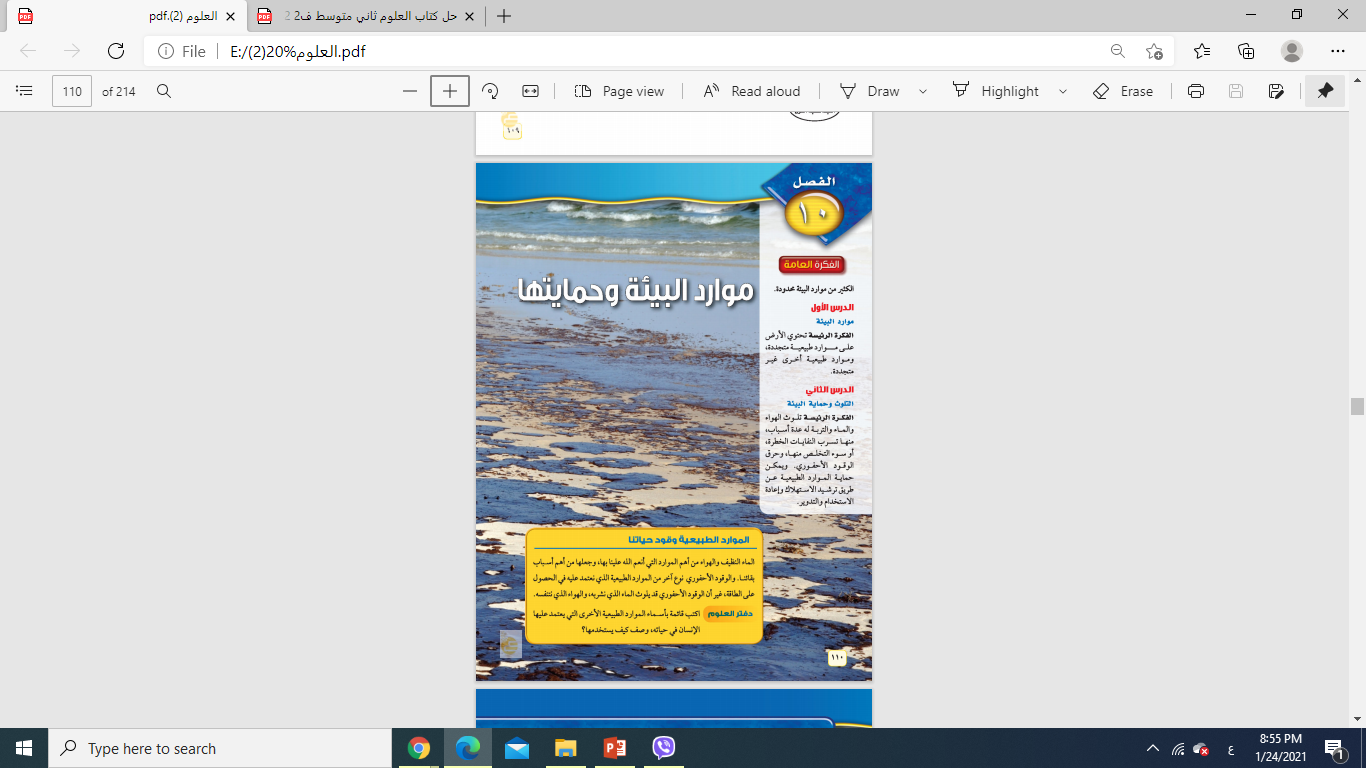 موارد البيئة
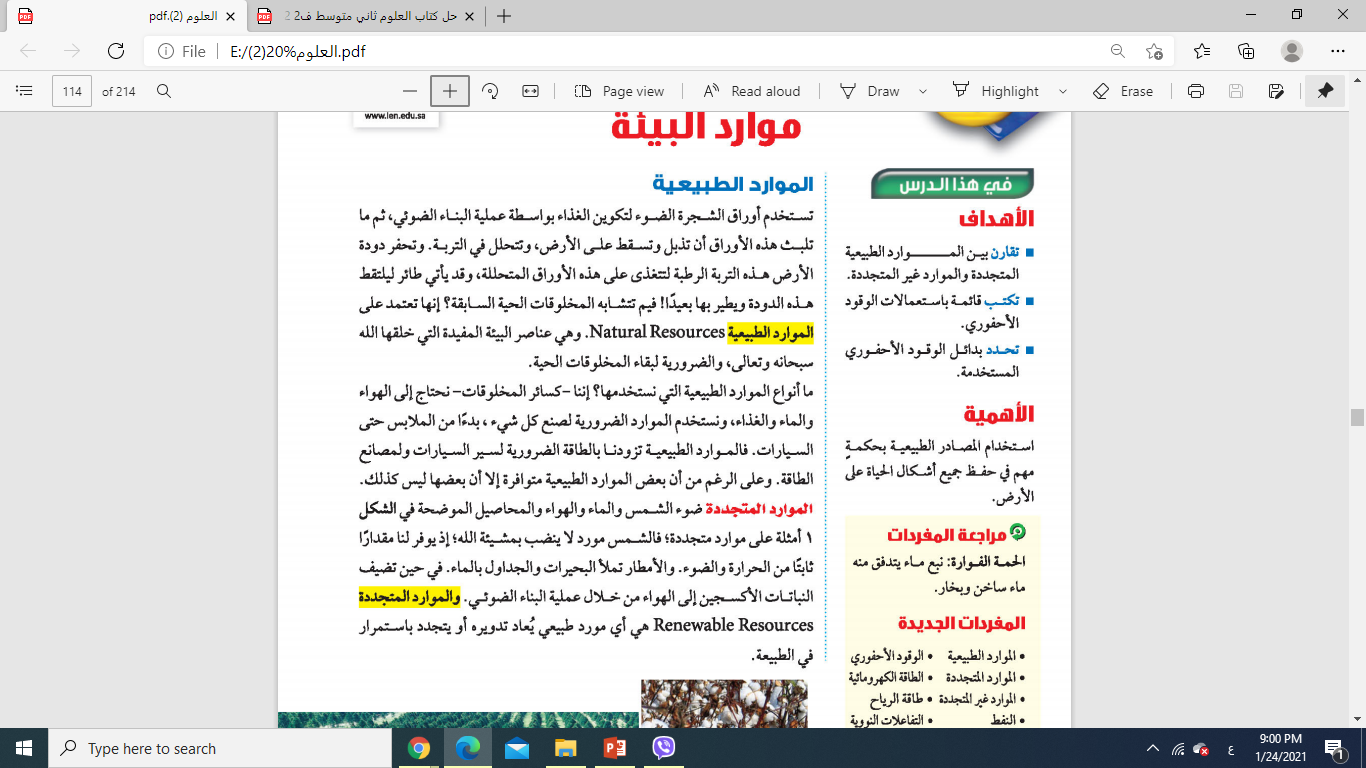 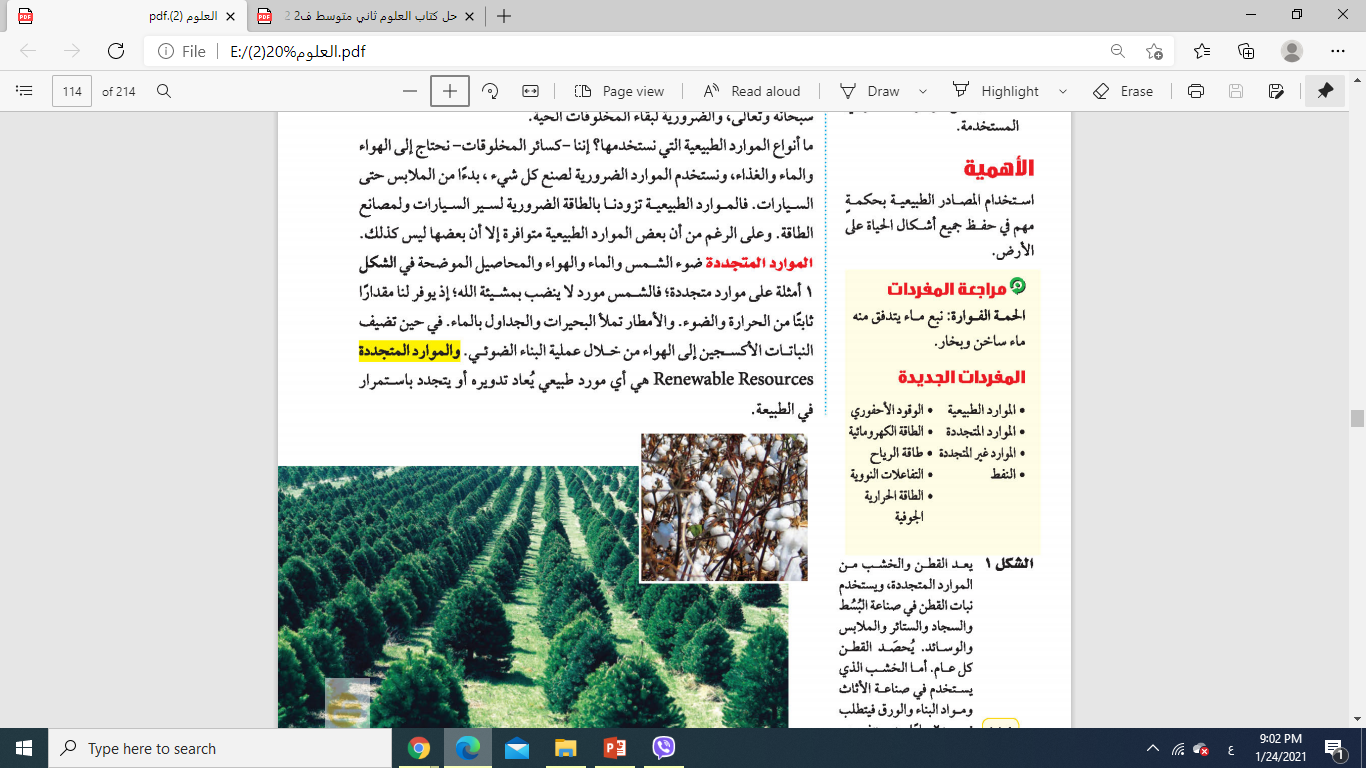 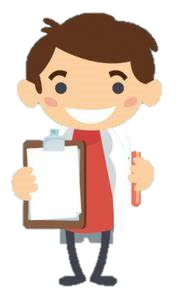 الموارد الطبيعية
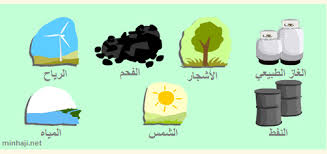 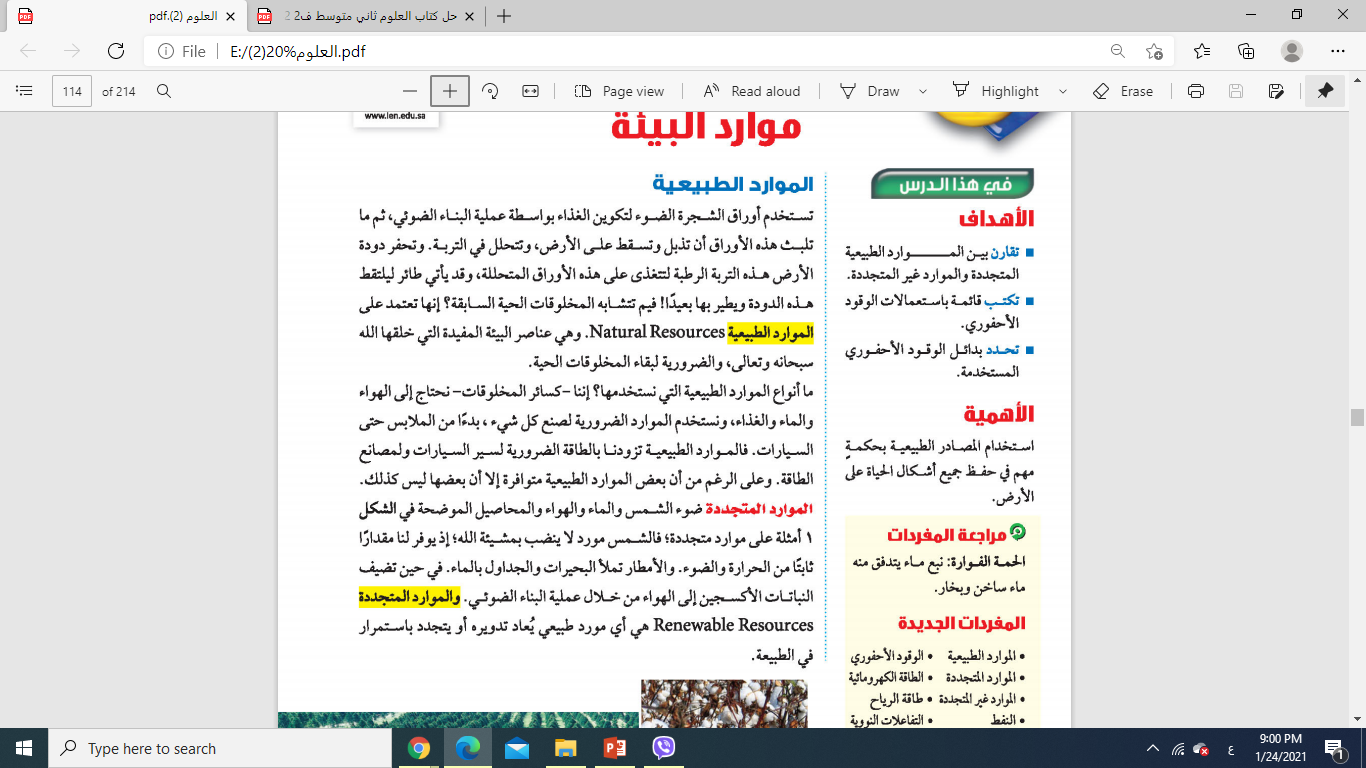 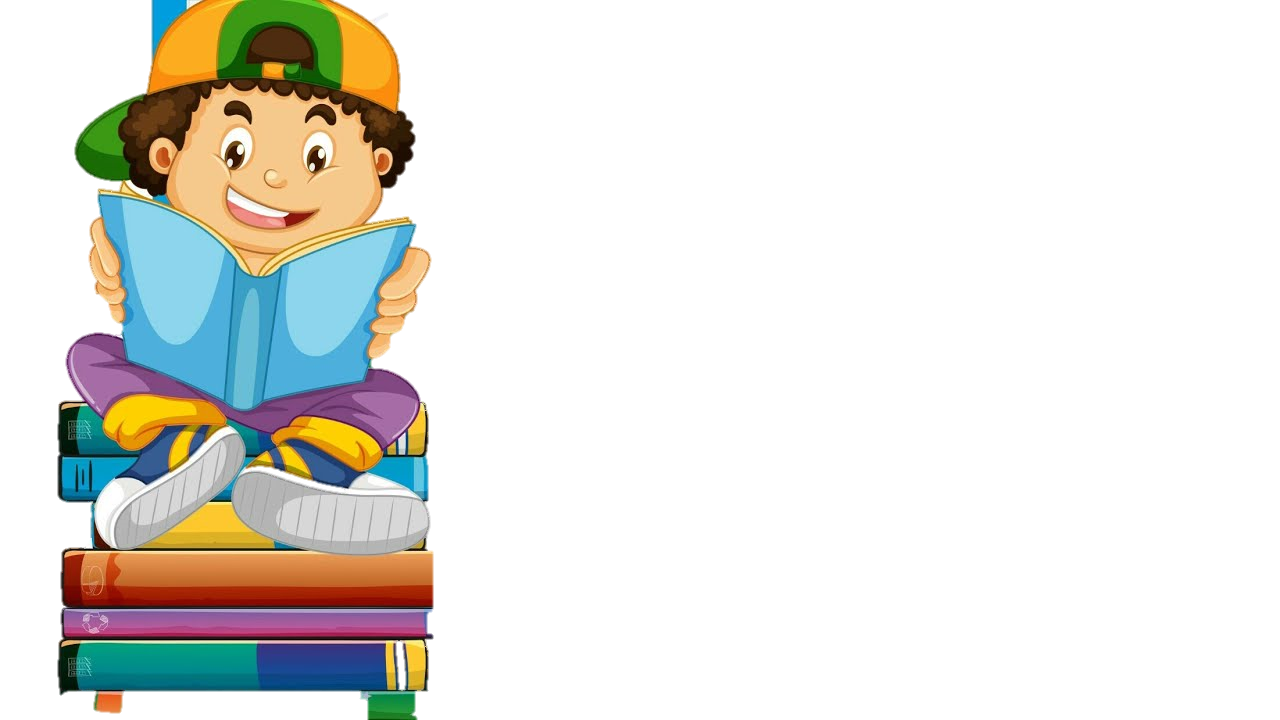 تجدنا  في جوجل
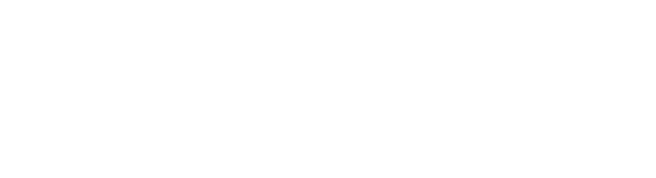 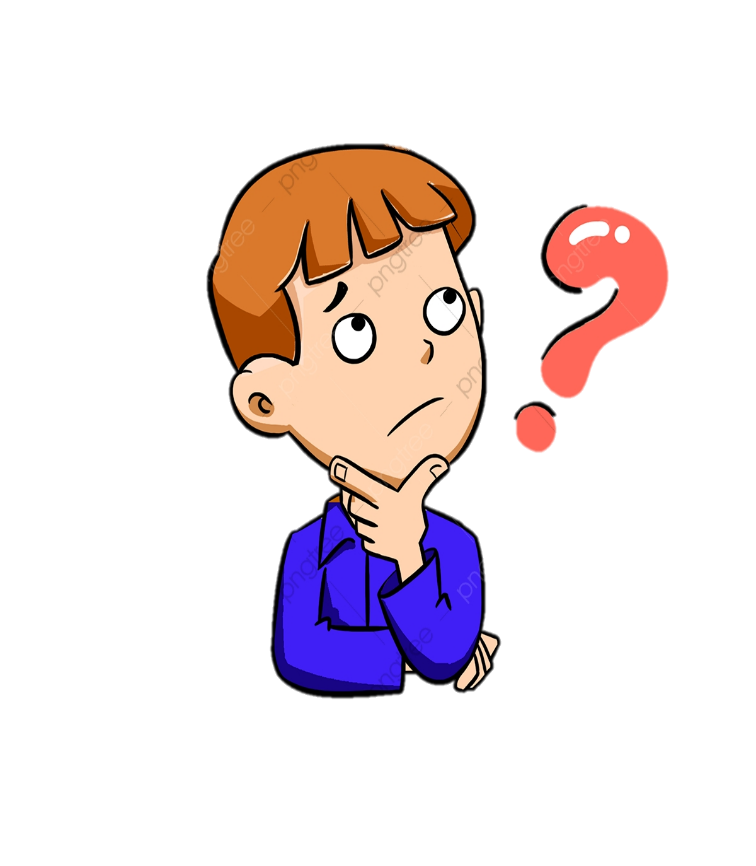 ما أنواع الموارد الطبيعية؟
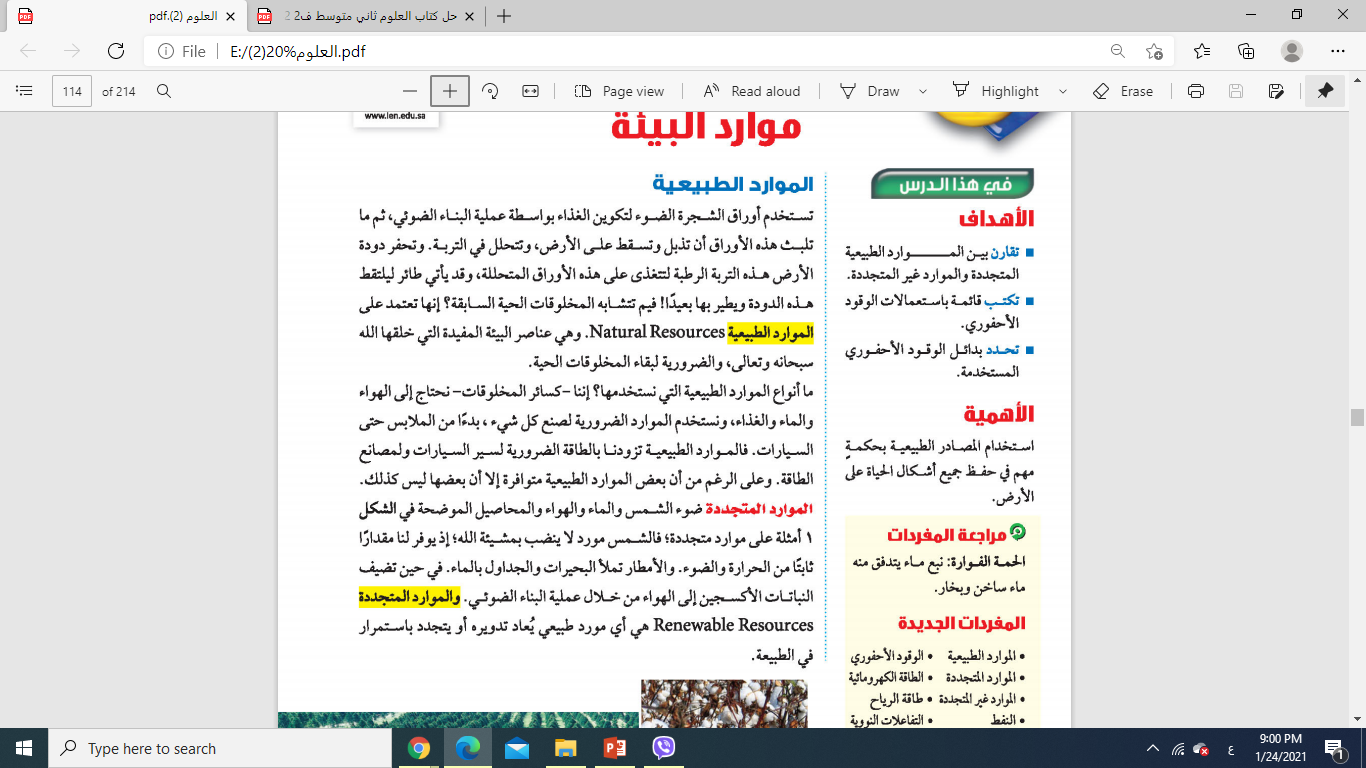 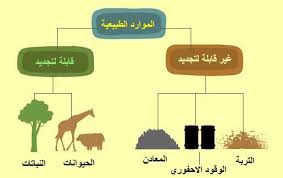 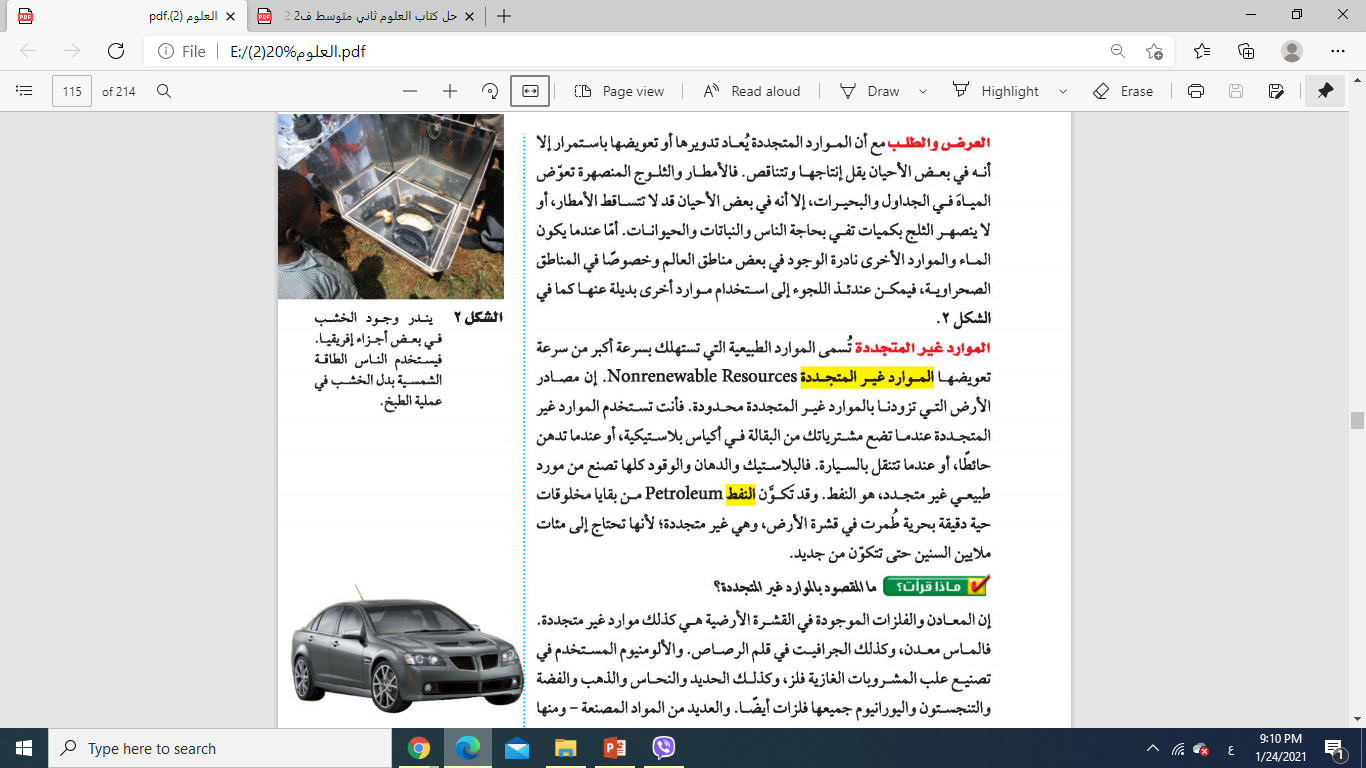 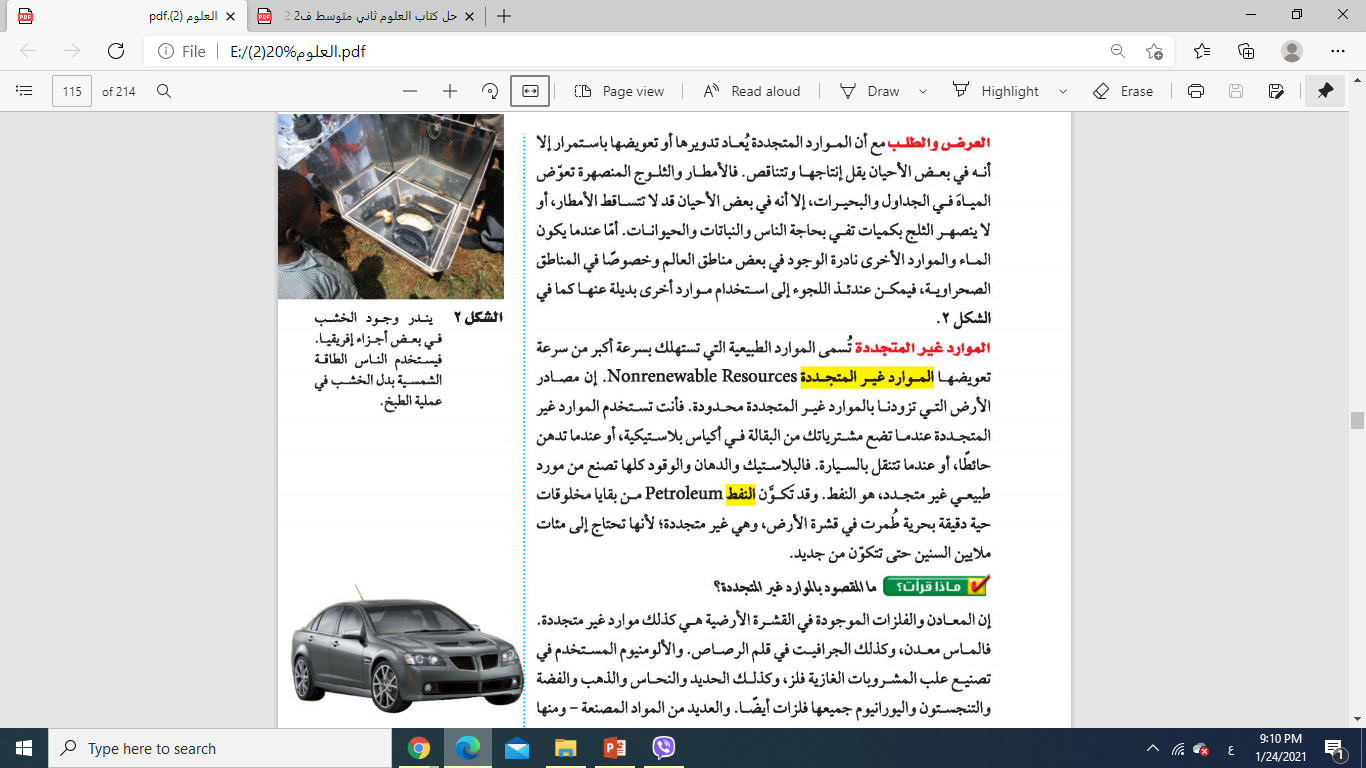 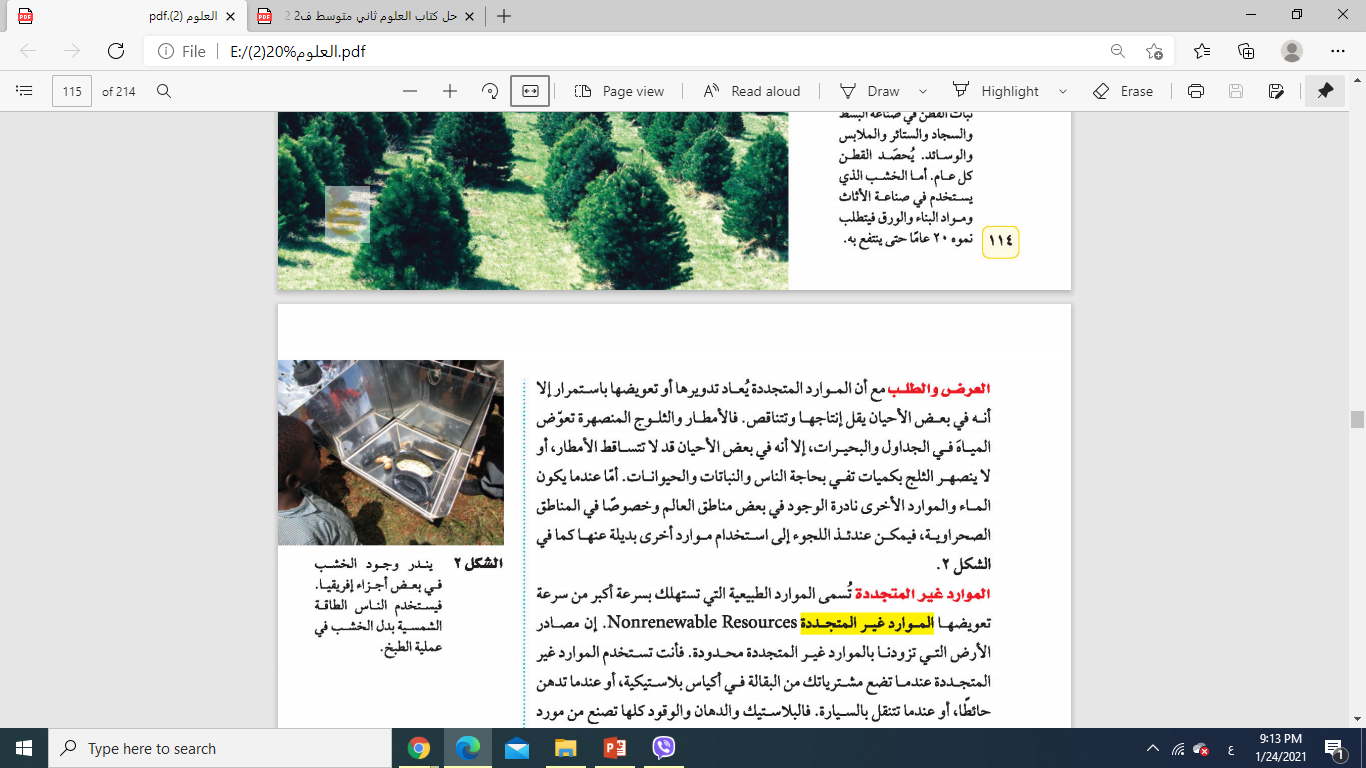 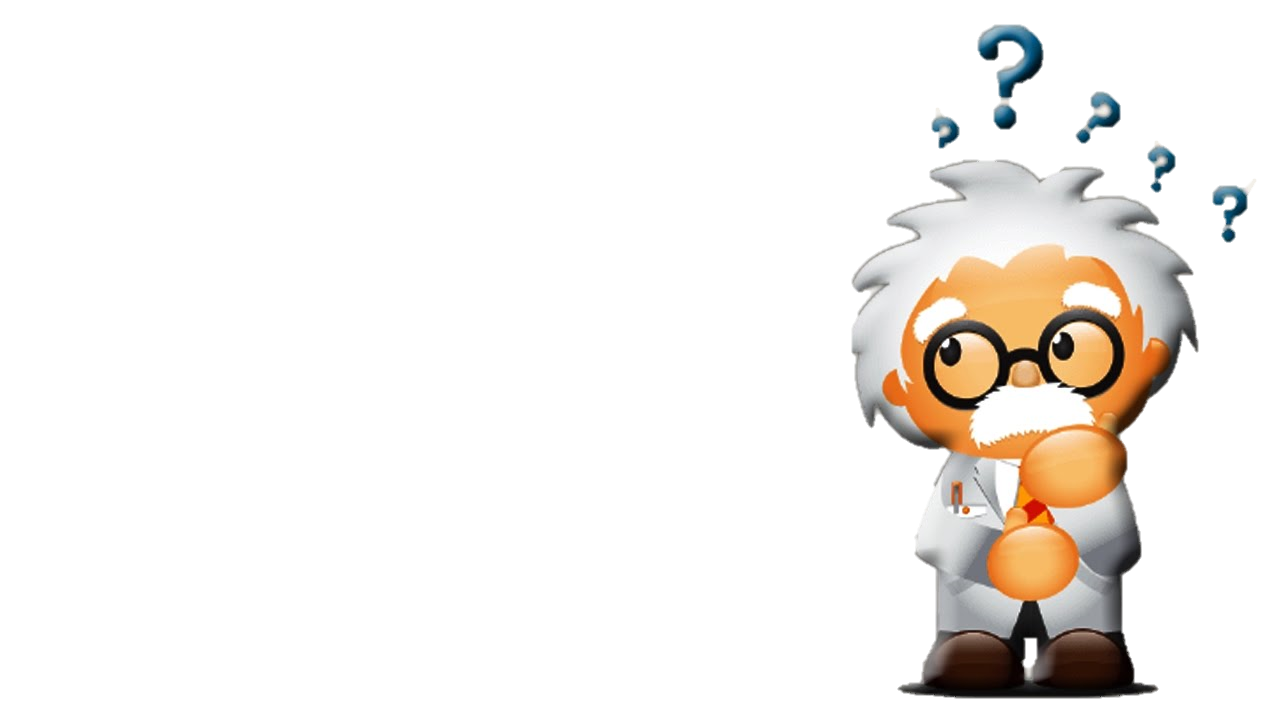 الوقود الأحفوري
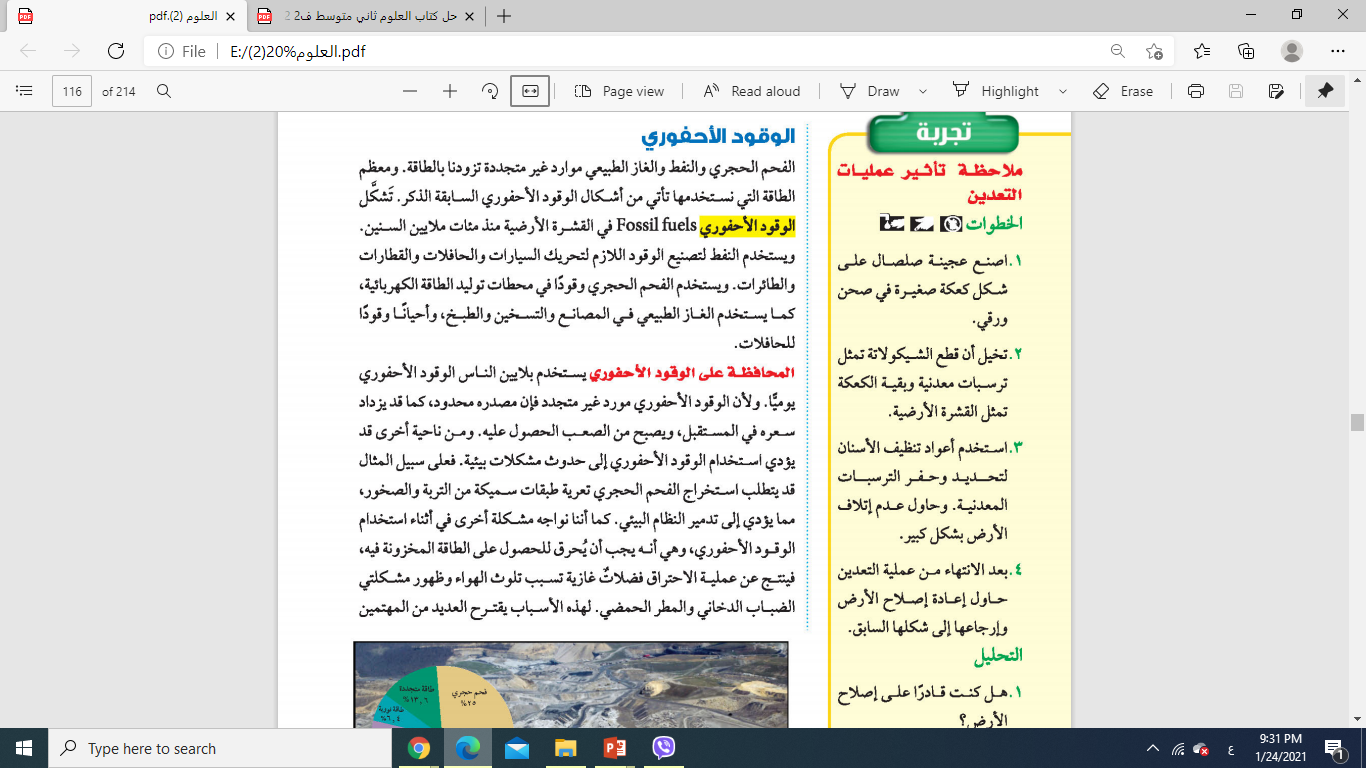 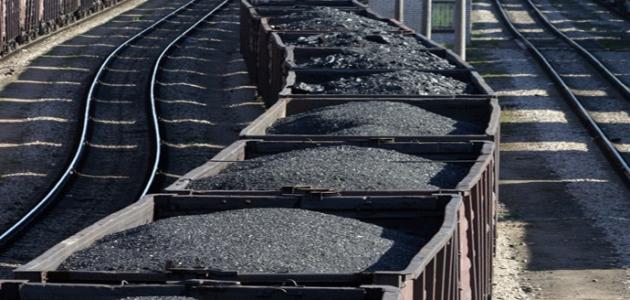 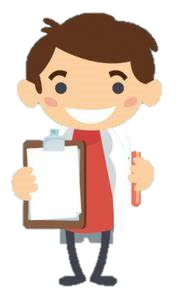 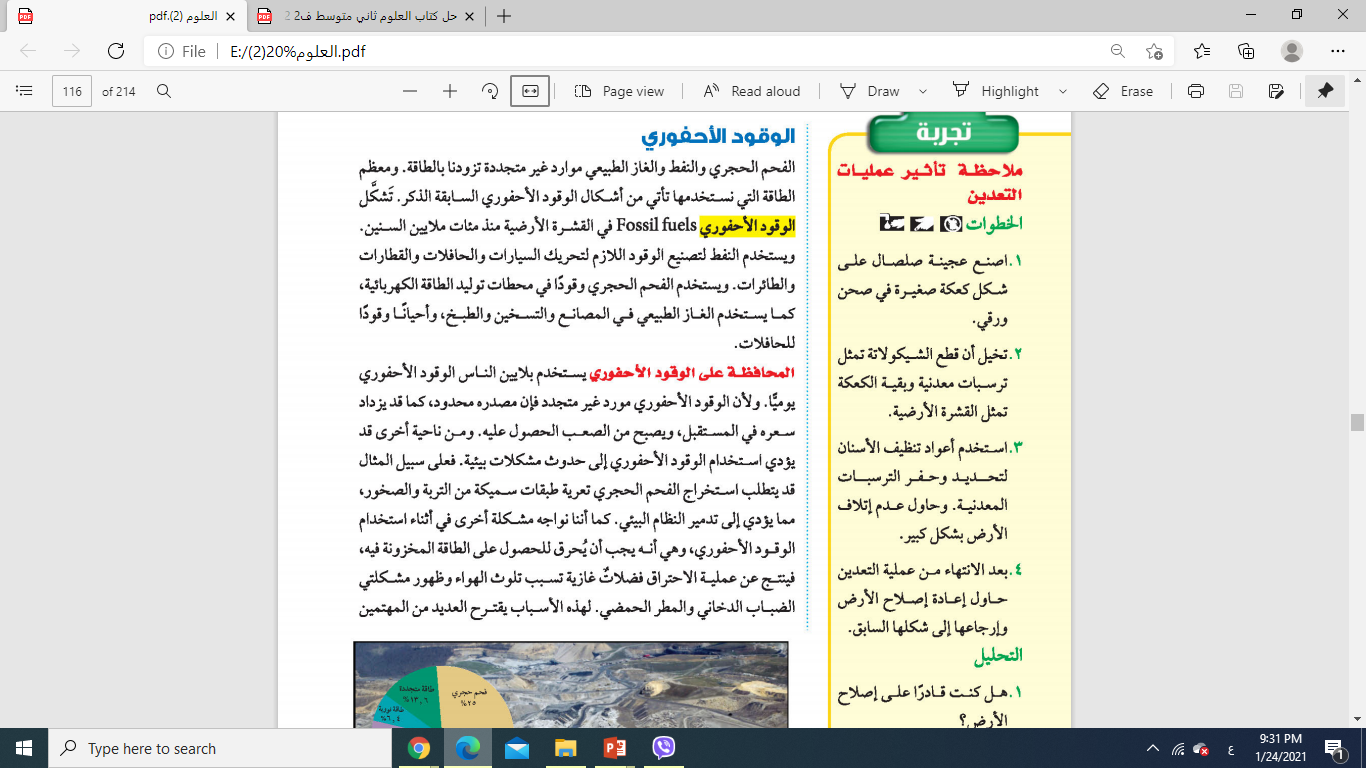 بدائل الوقود الأحفوري
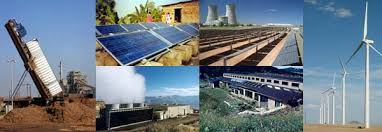 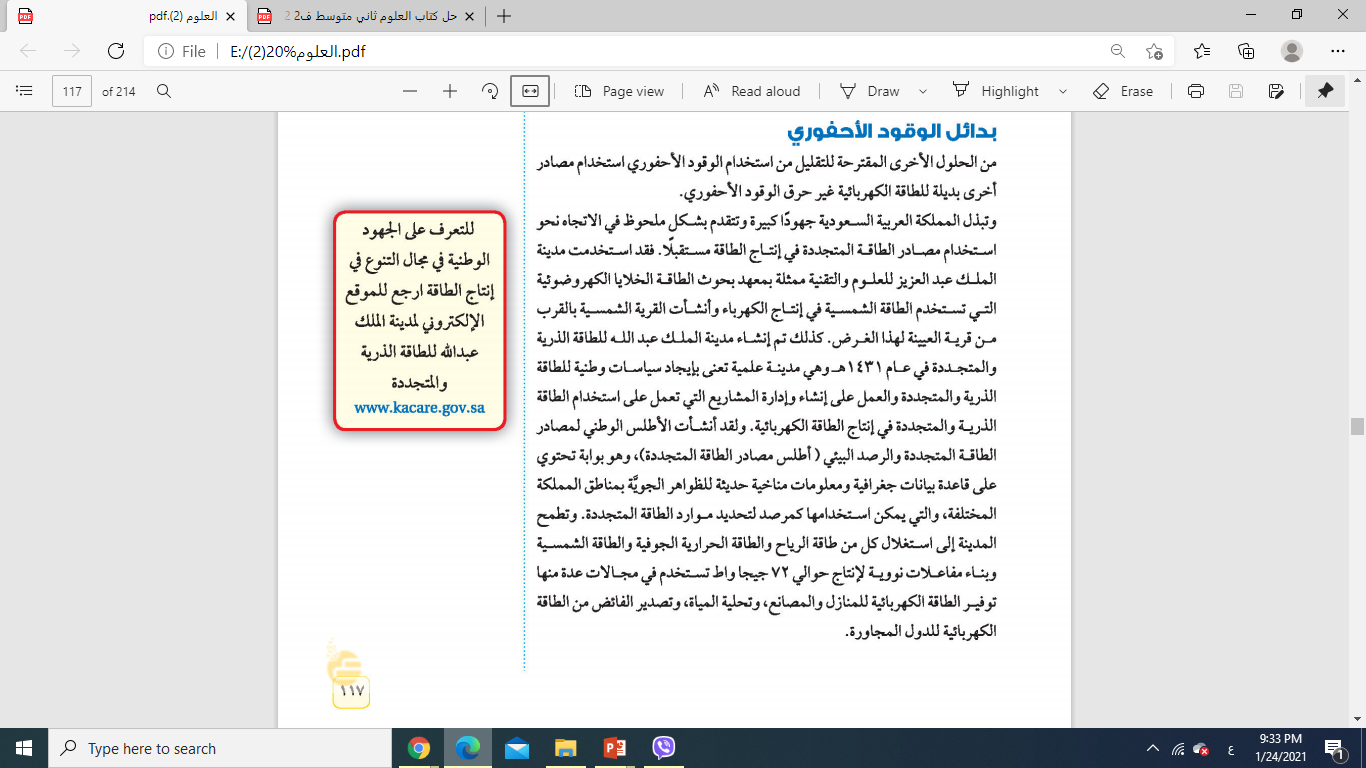 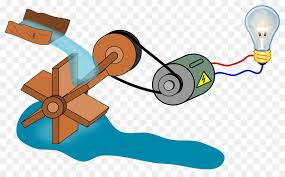 الطاقة الكهرومائية
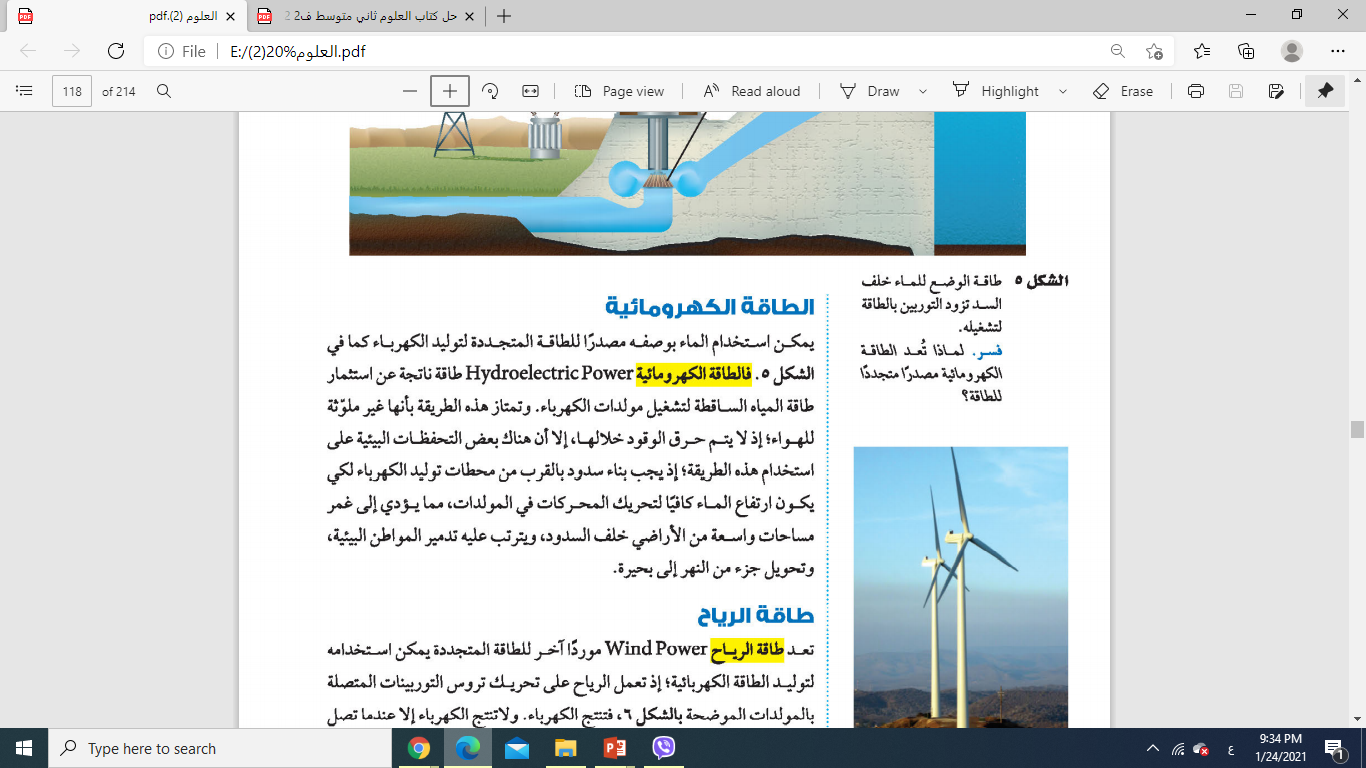 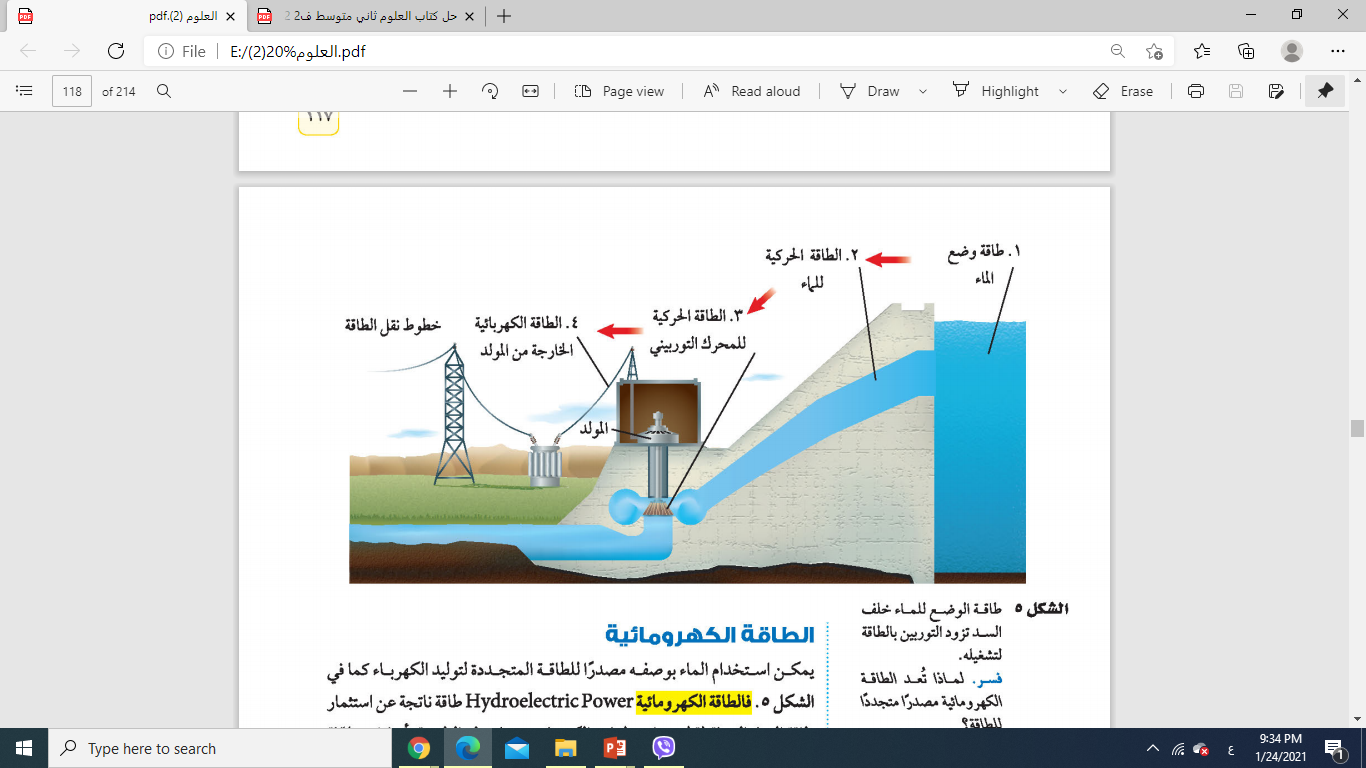 طاقة الرياح
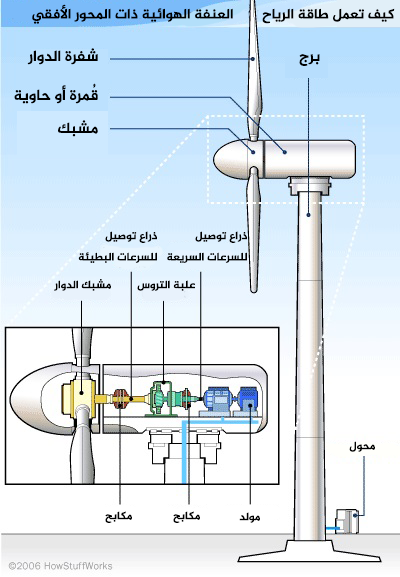 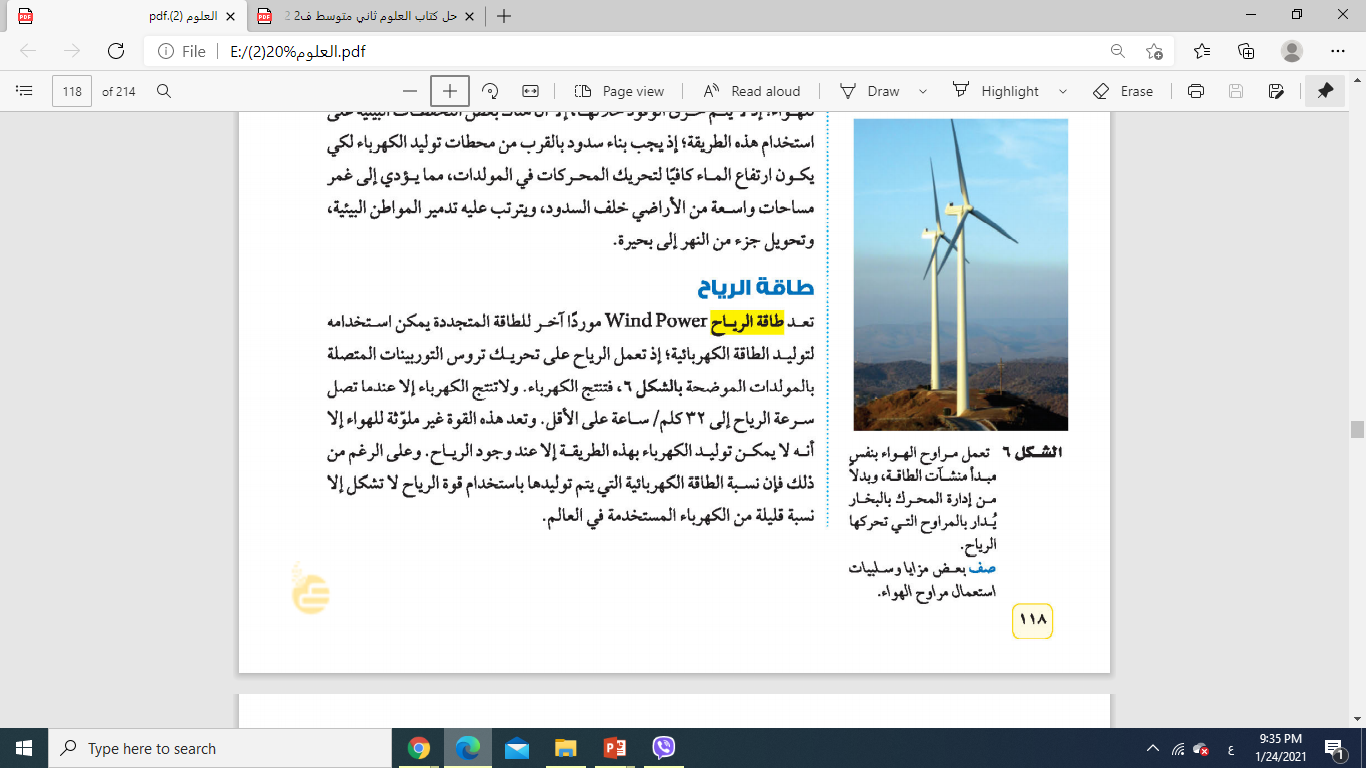 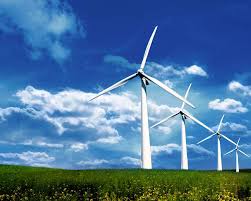 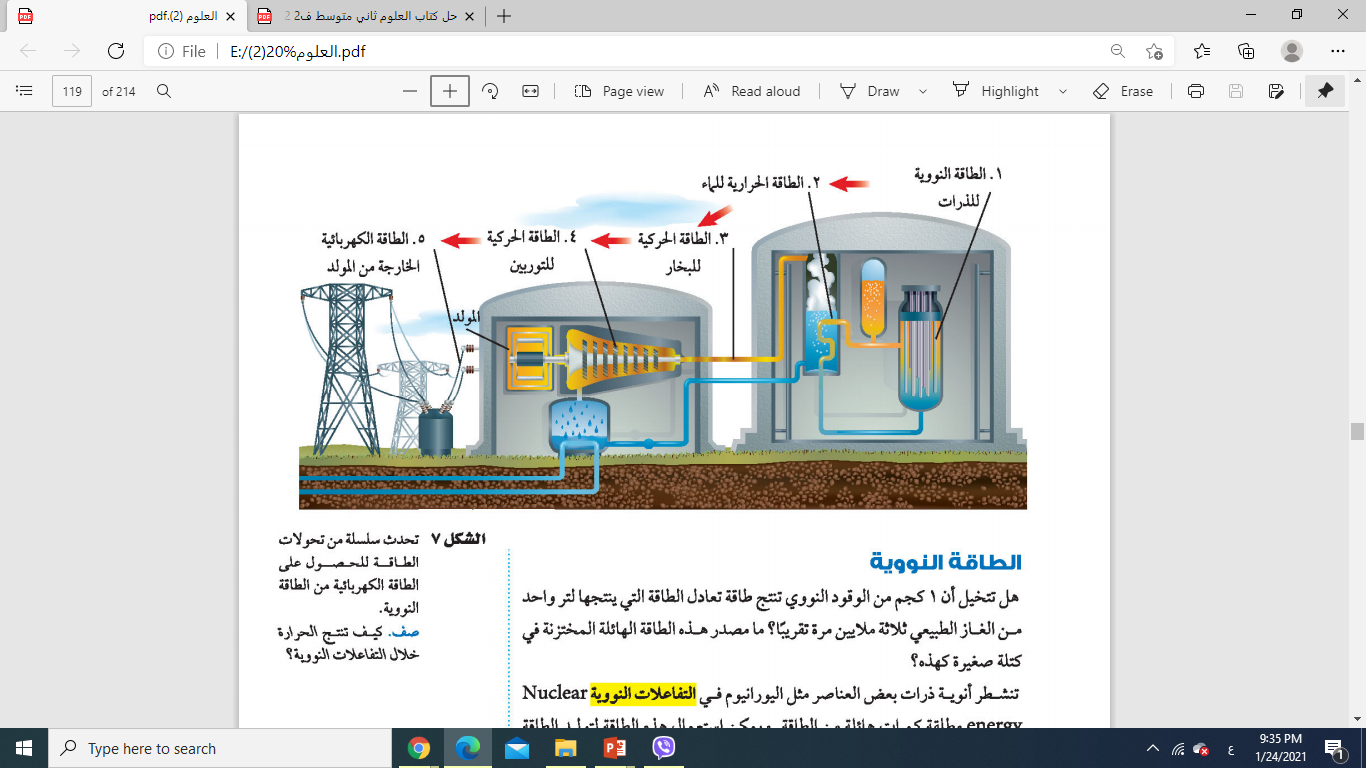 الطاقة النووية
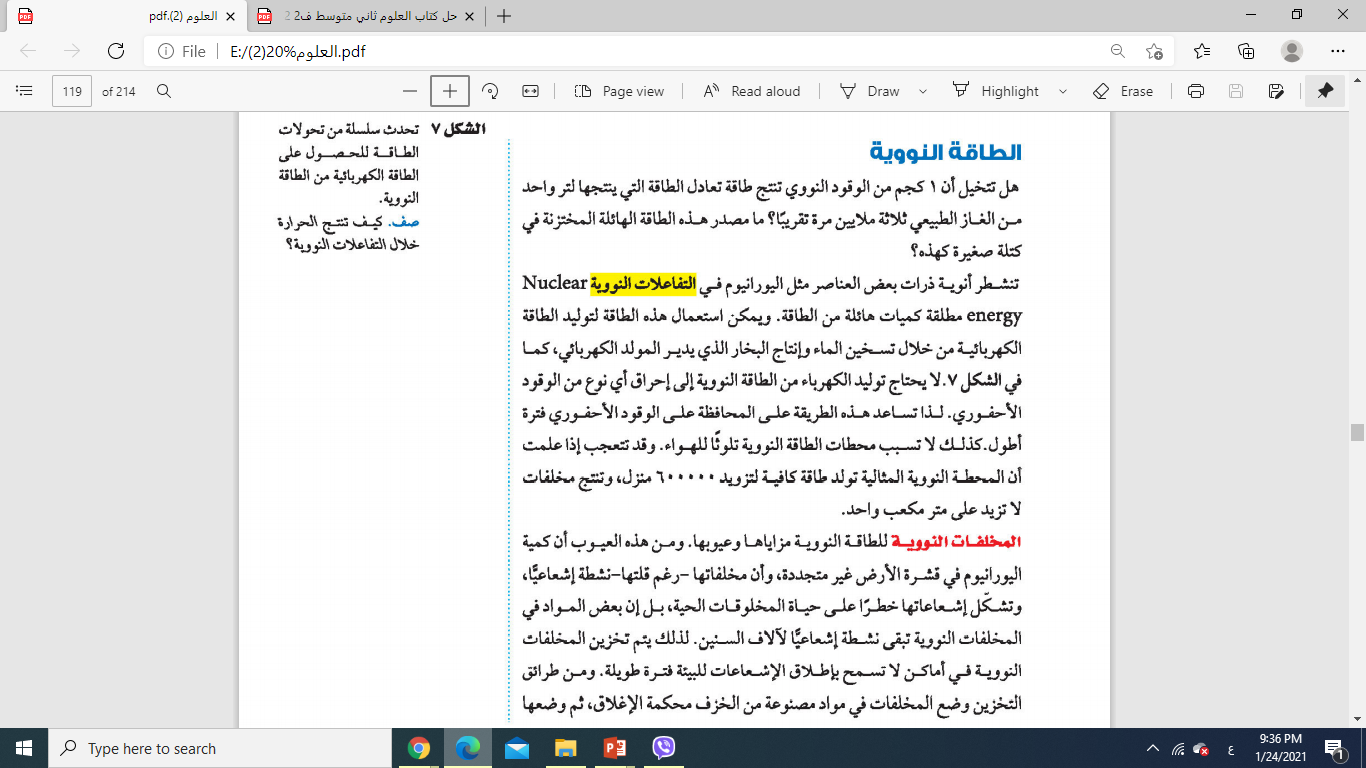 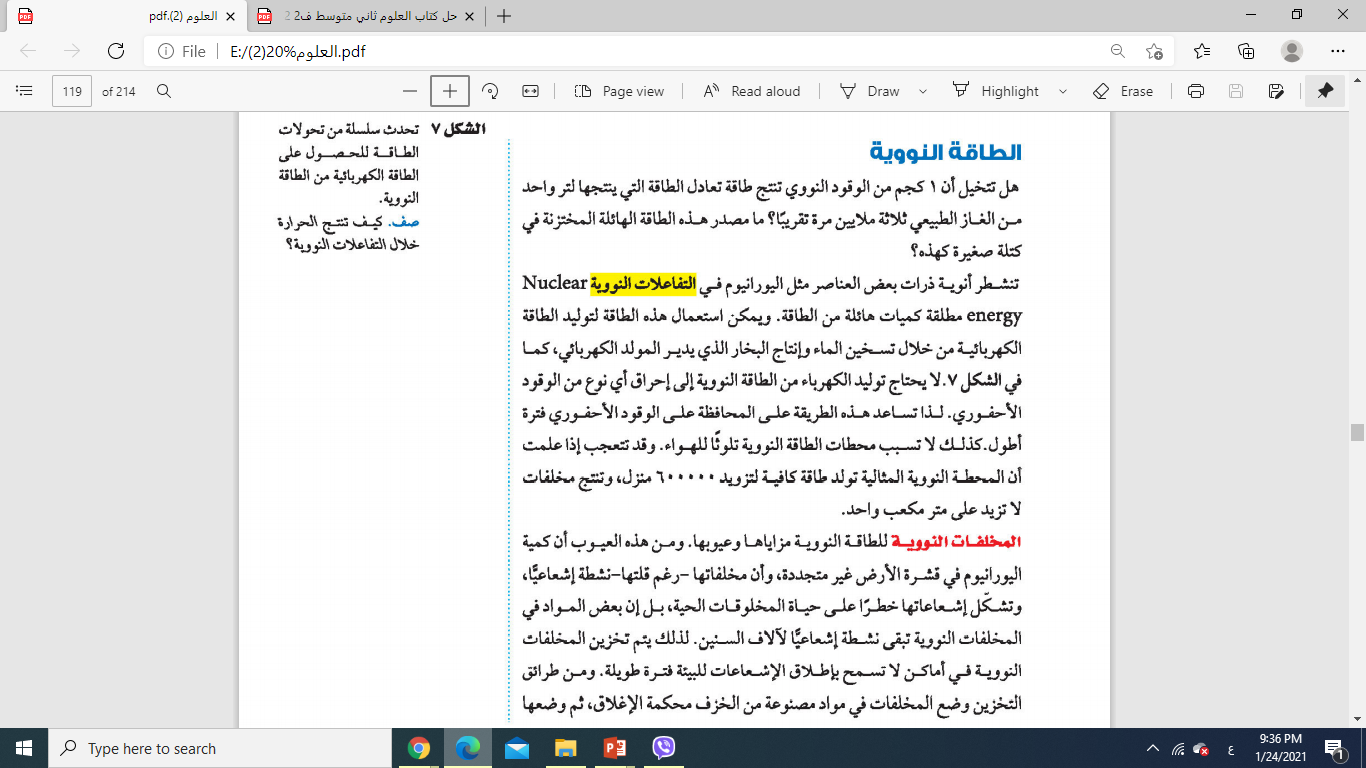 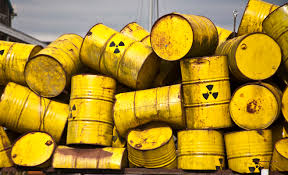 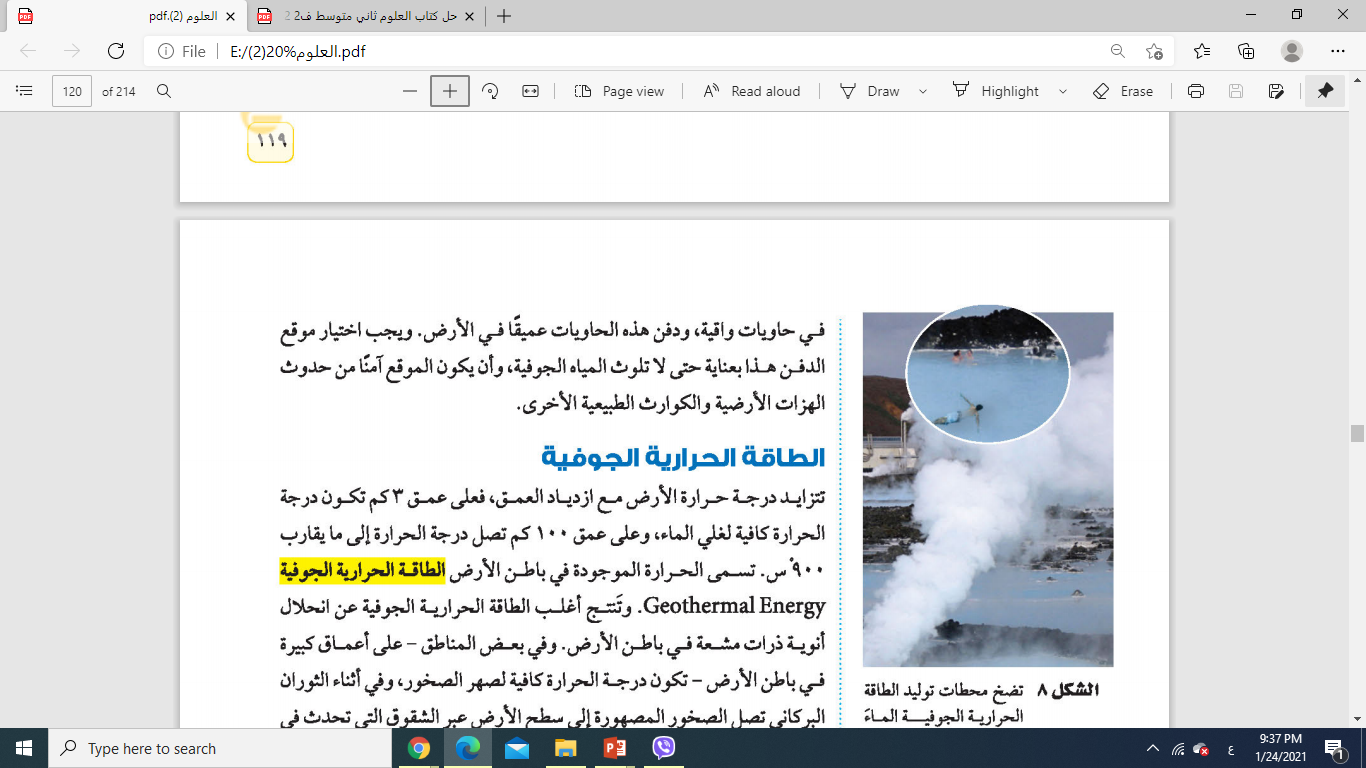 الطاقة الحرارية الجوفية
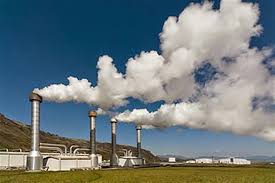 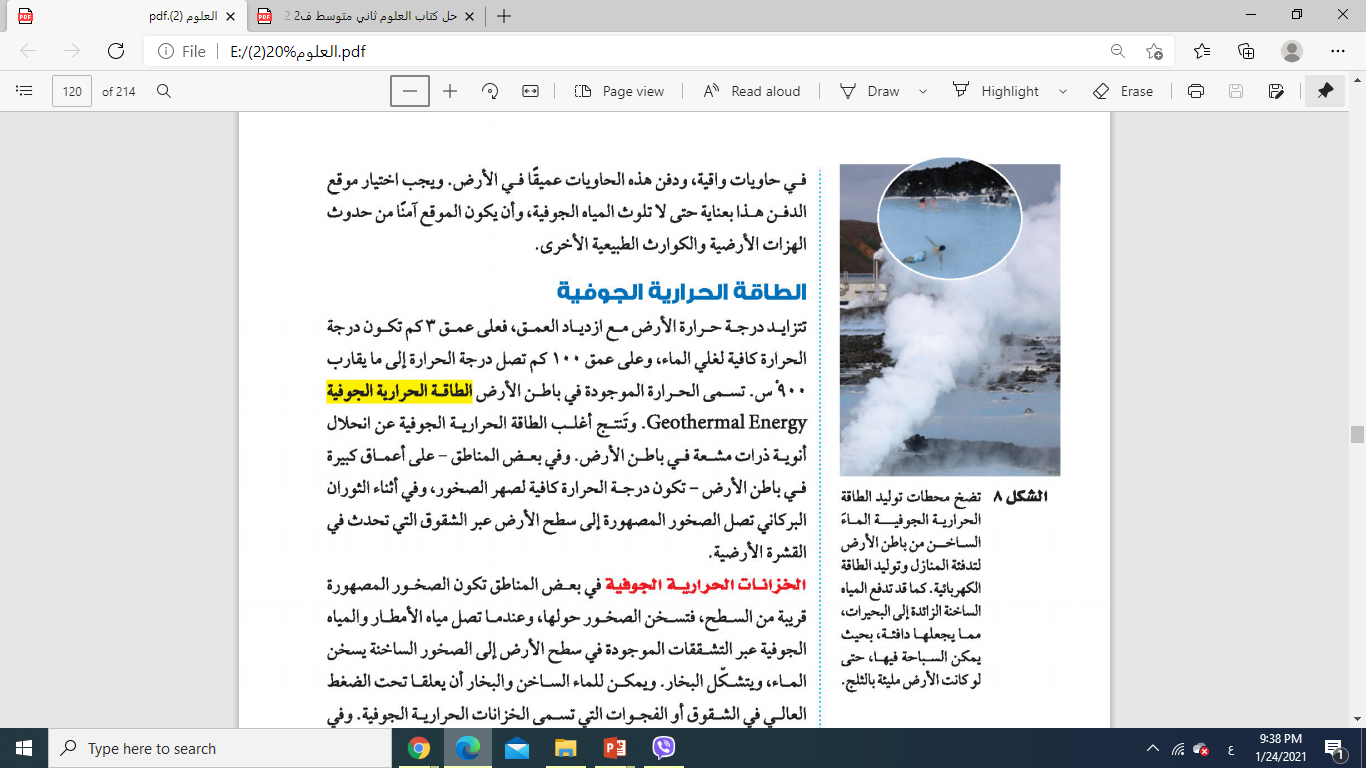 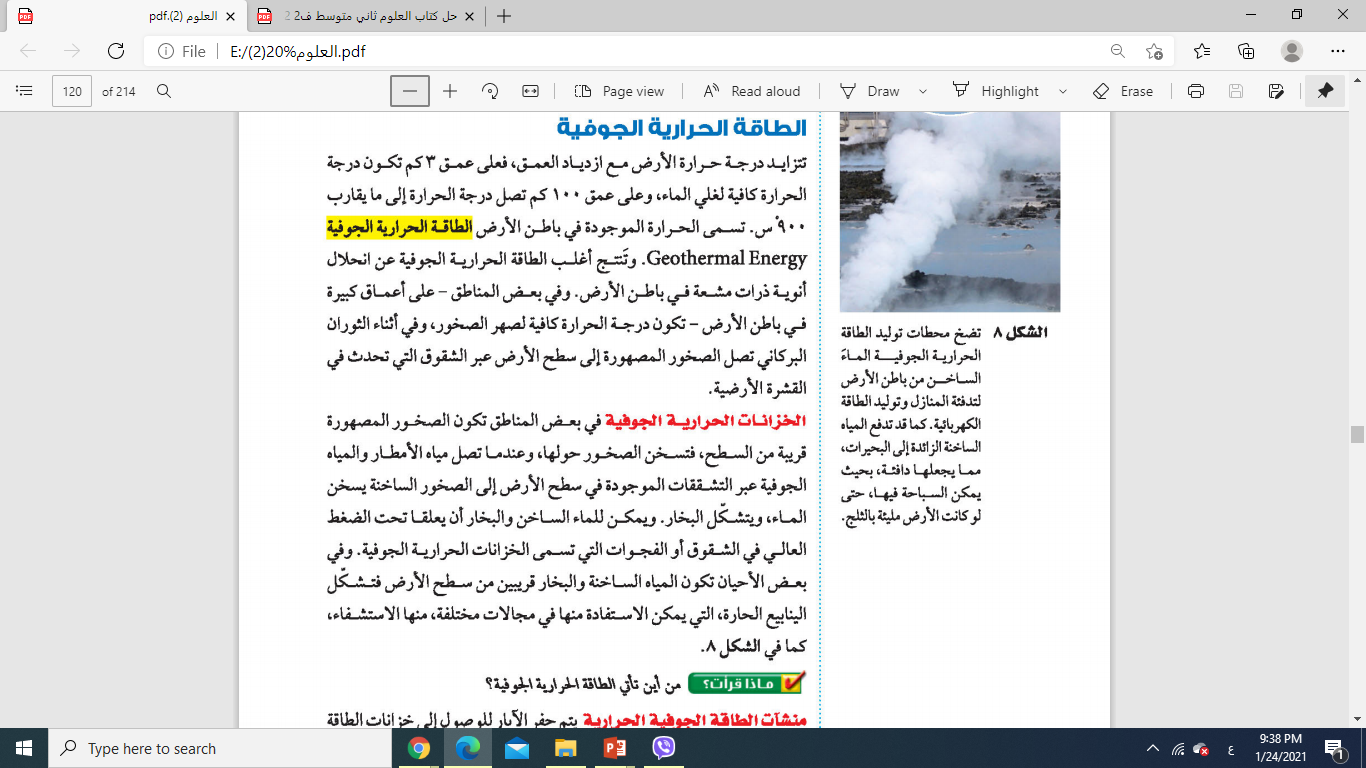 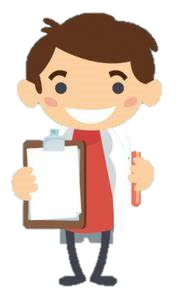 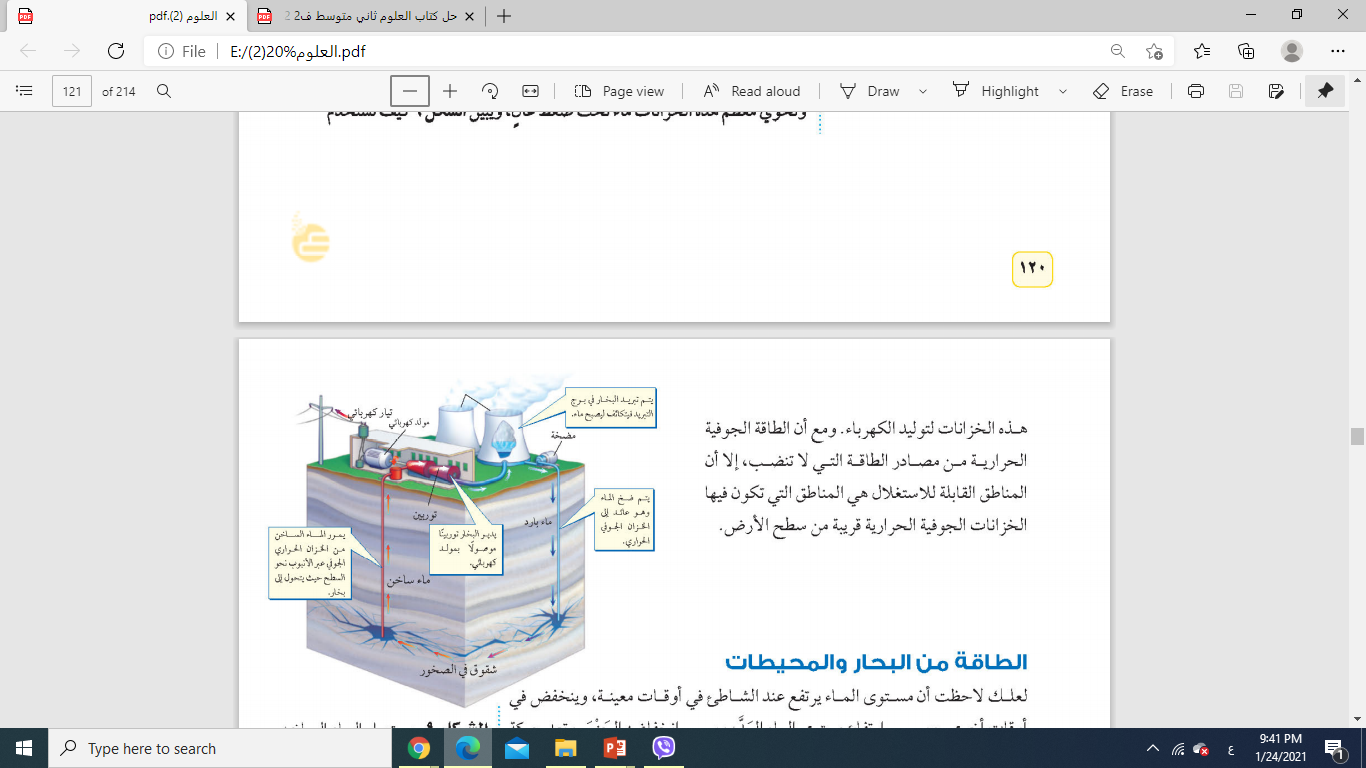 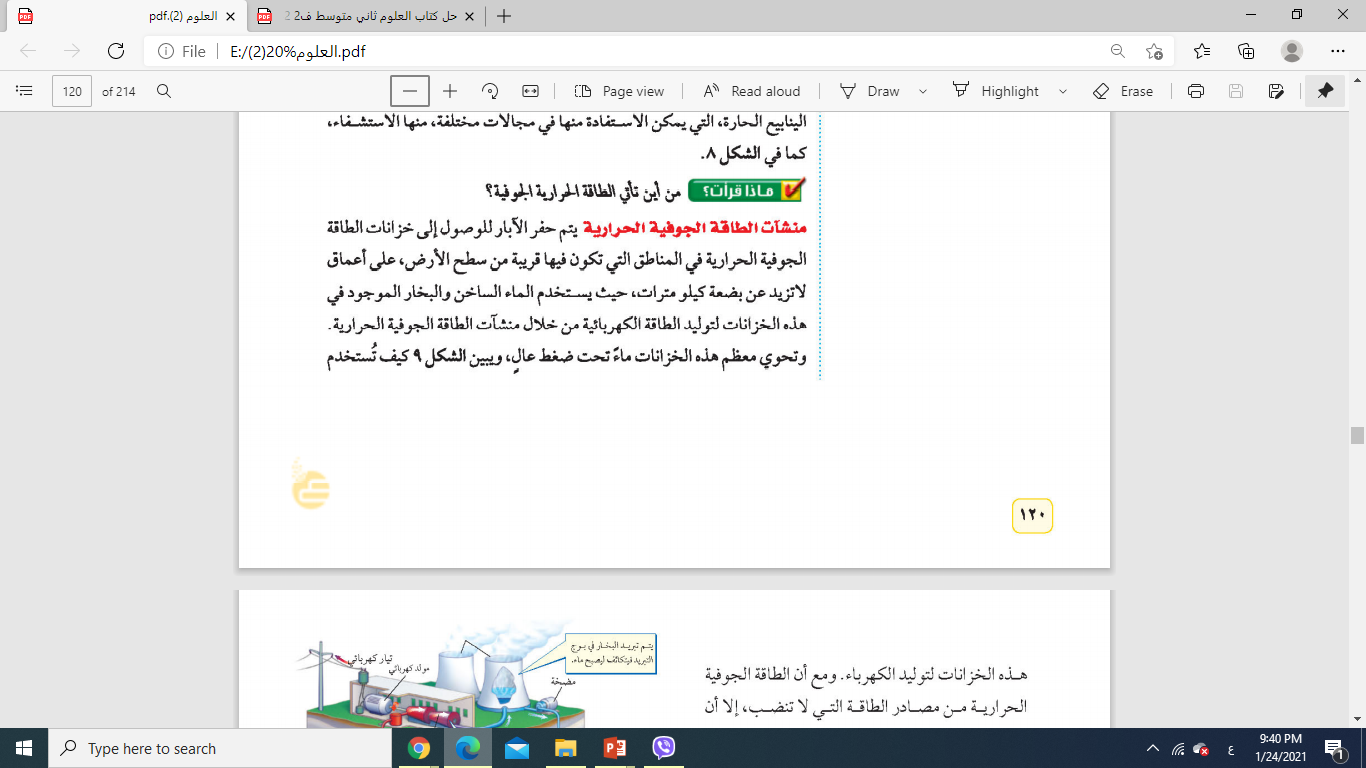 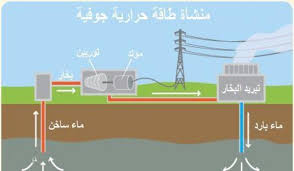 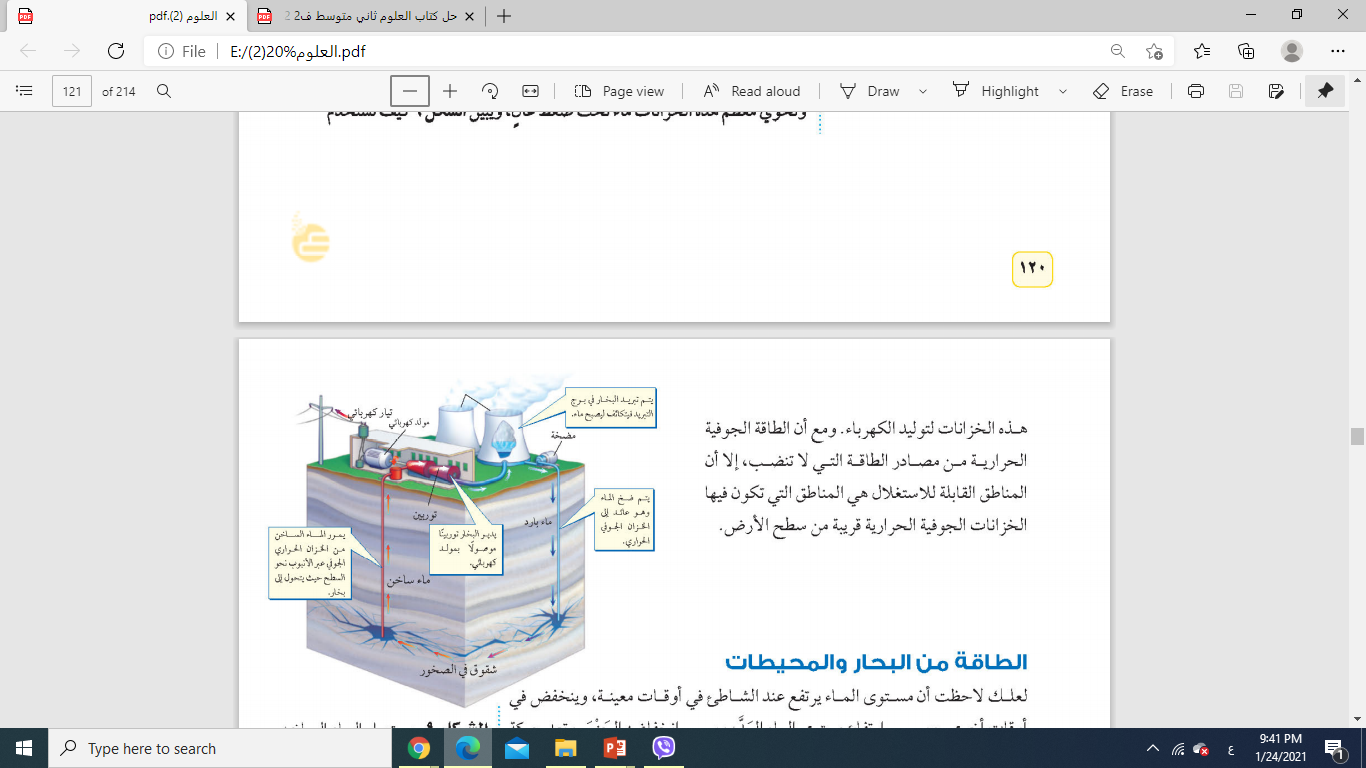 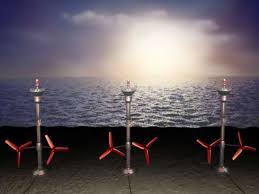 الطاقة من البحار و المحيطات
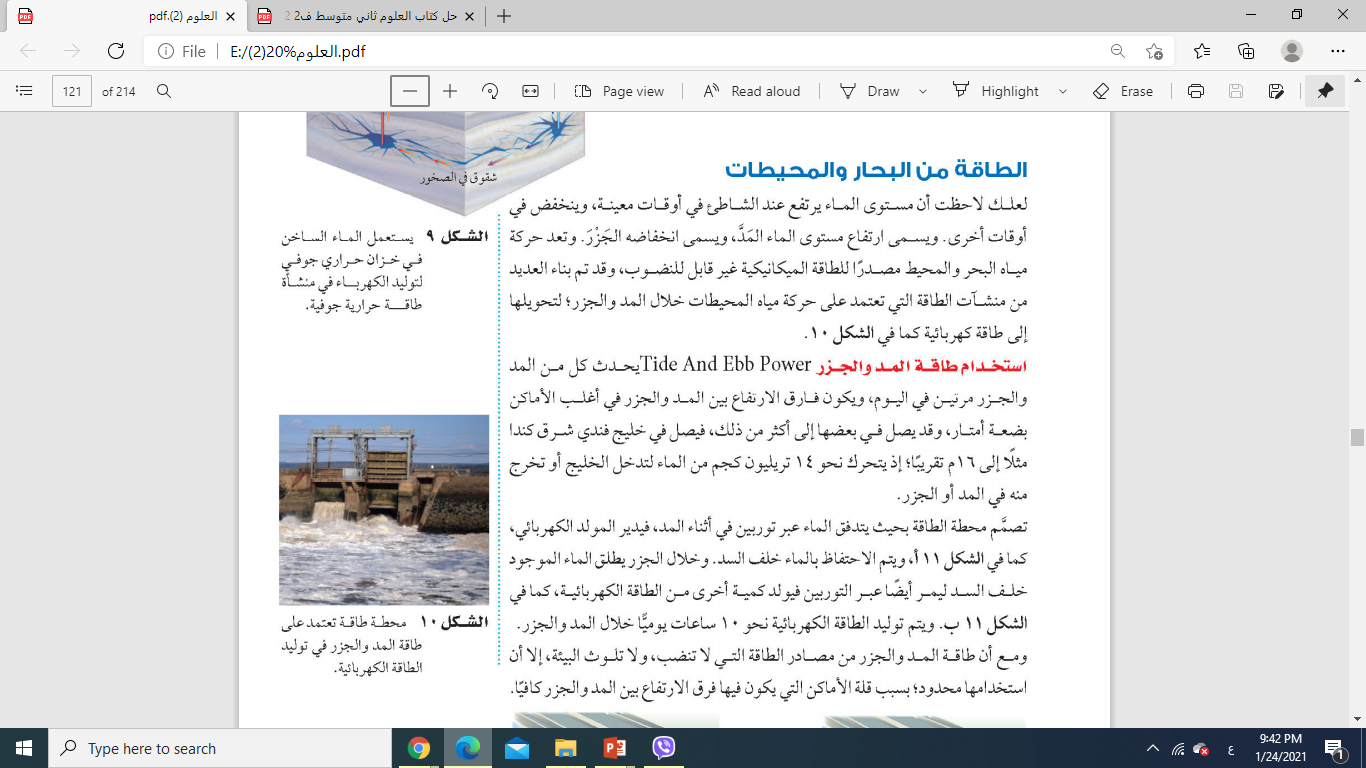 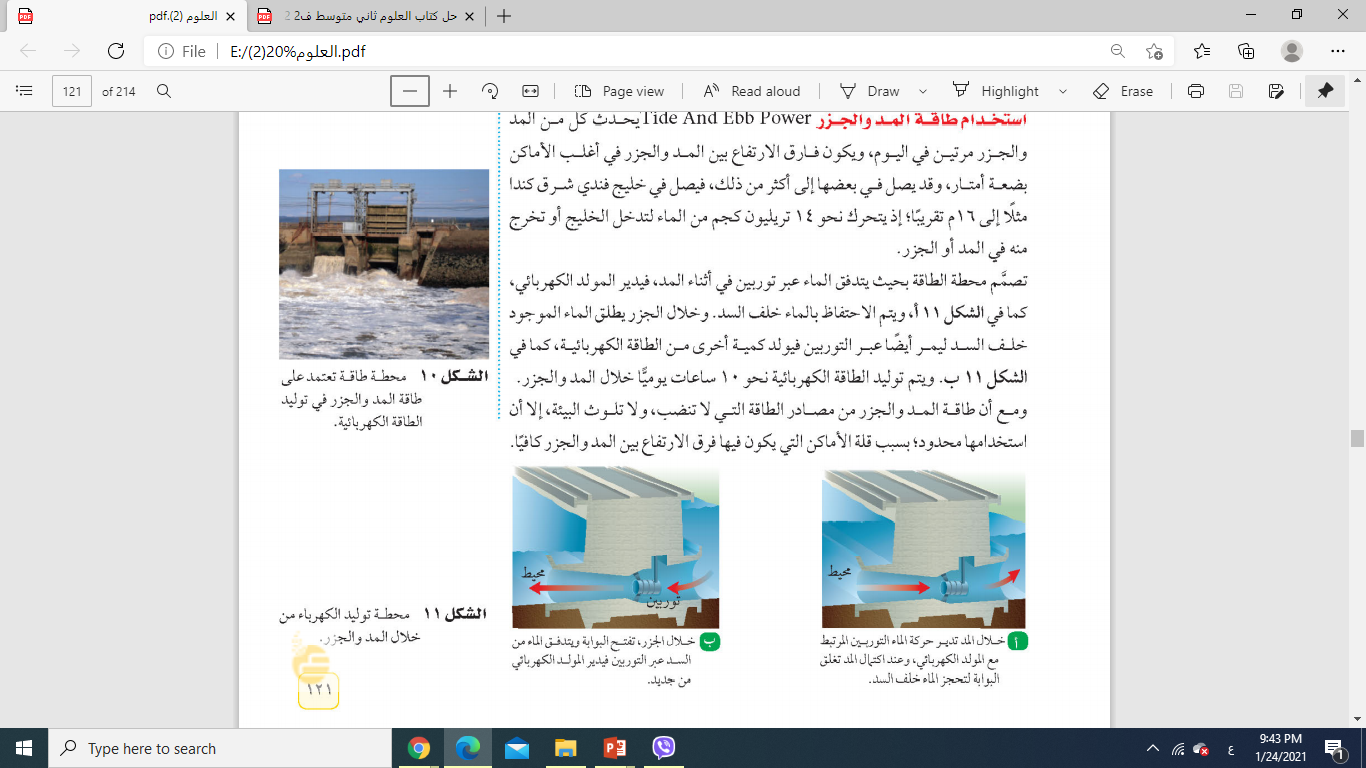 الطاقة الشمسية
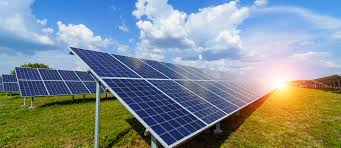 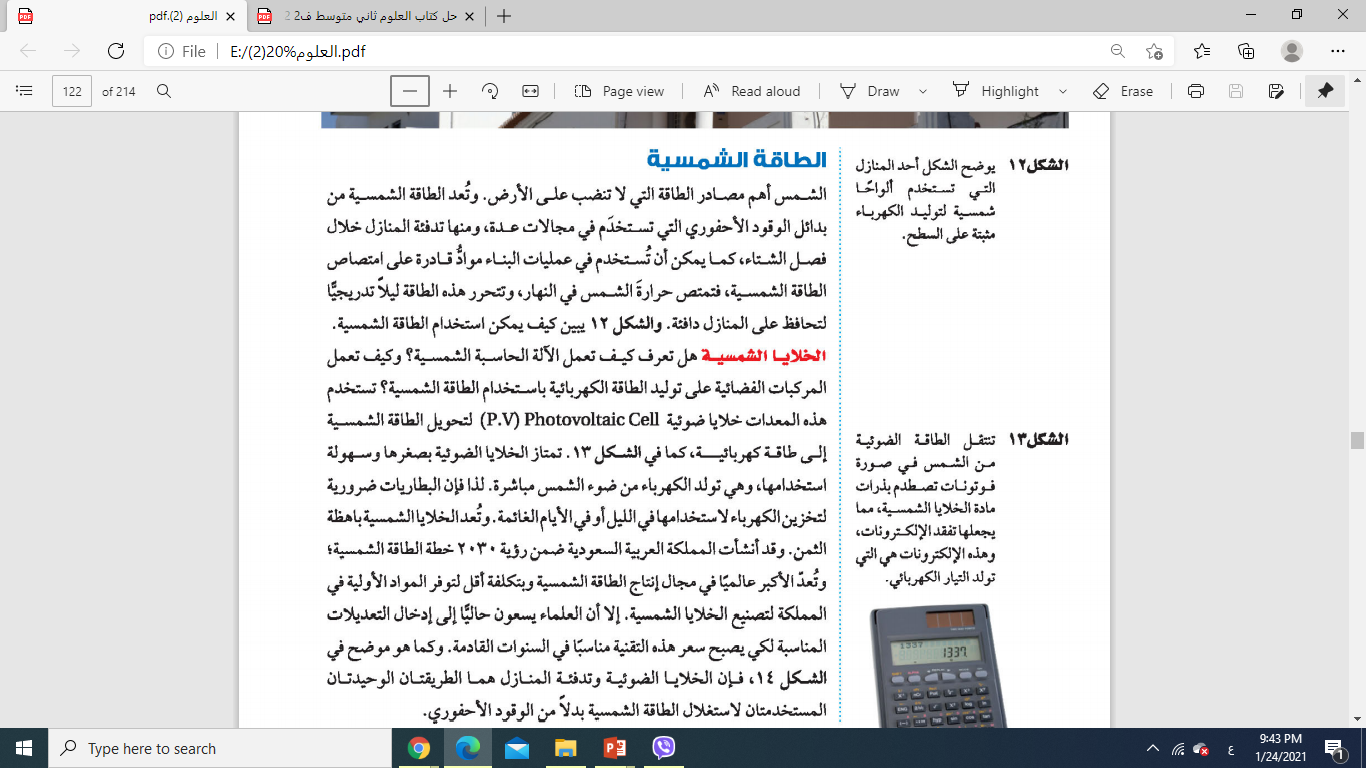 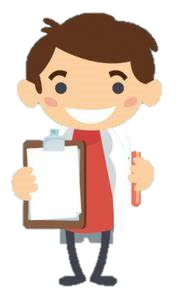 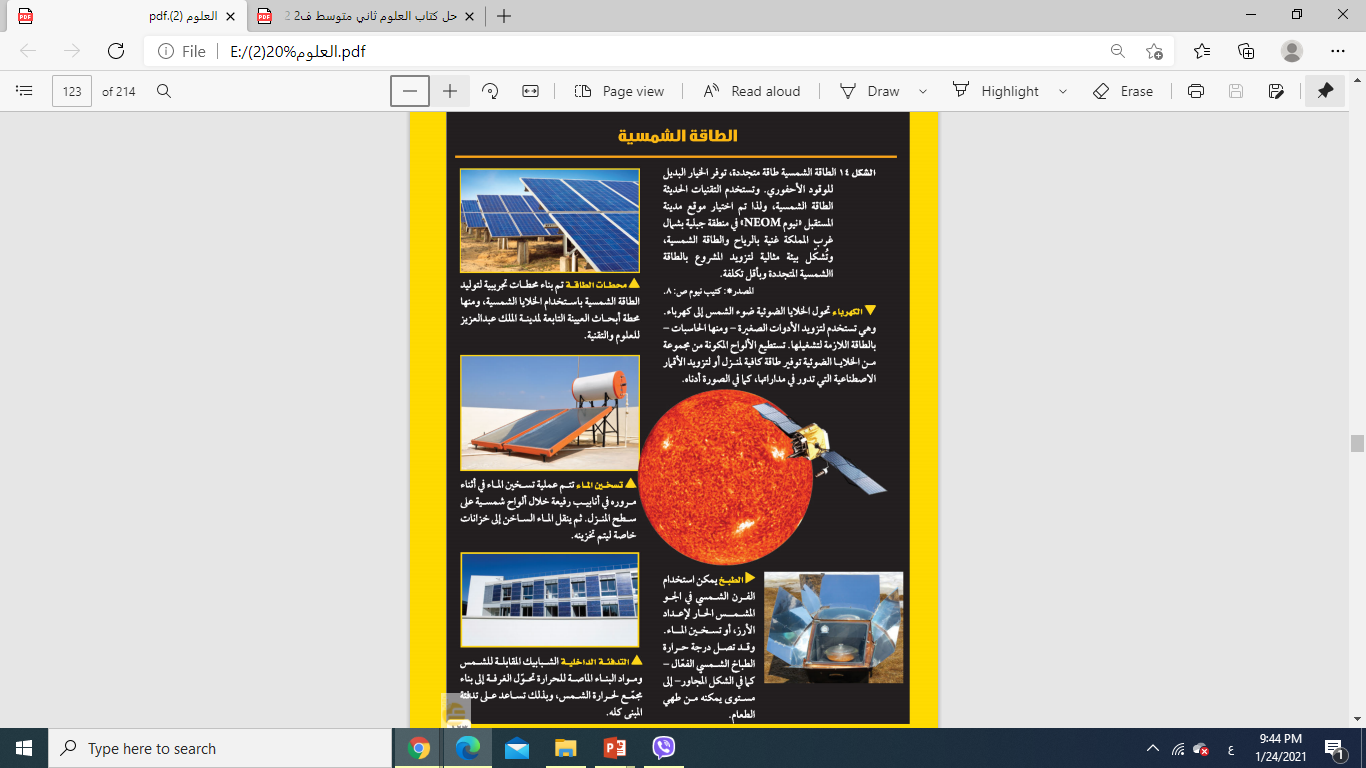 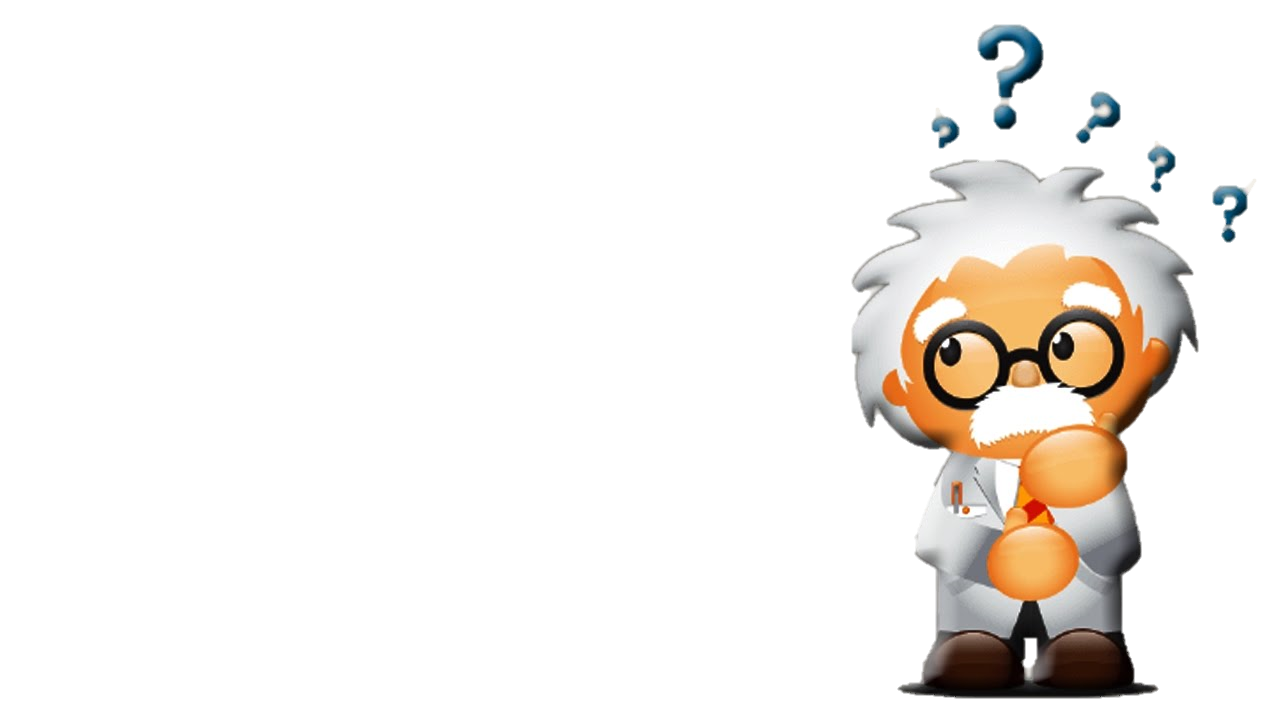 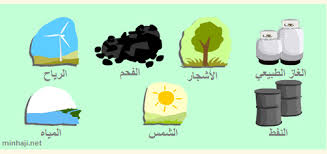 الخلاصة
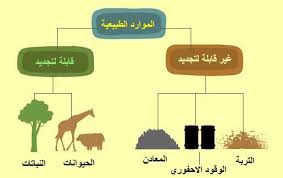 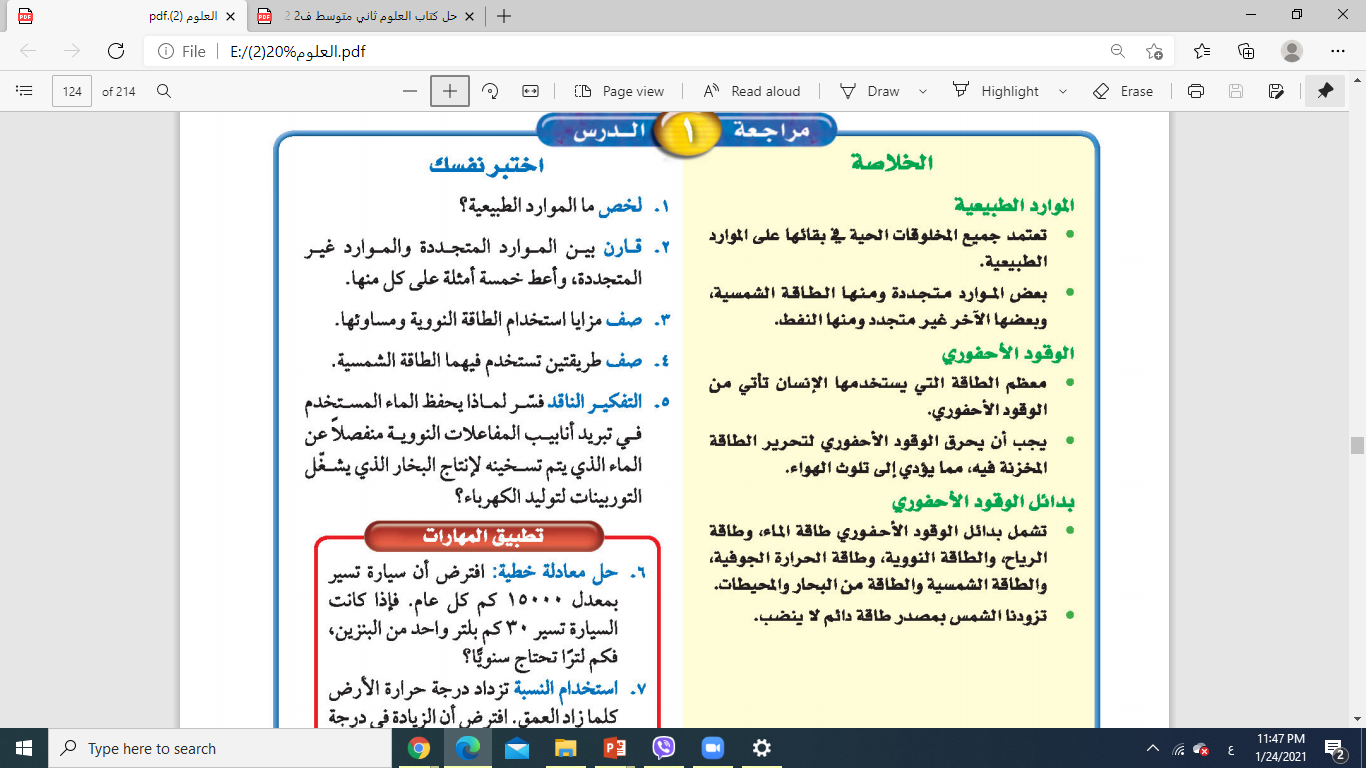 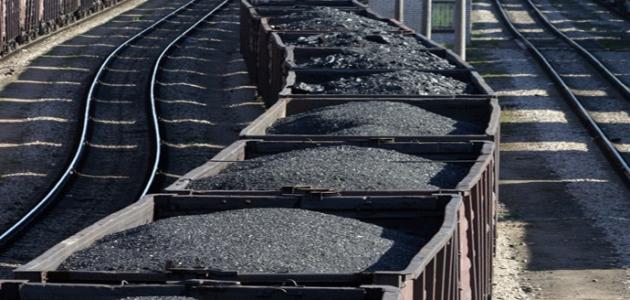 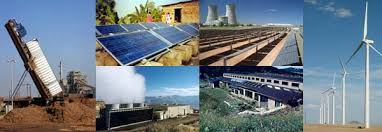 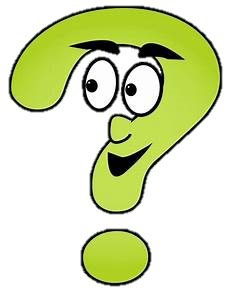 اختبر نفسي
2
لخص ما الموارد الطبيعية؟
1
قارن بين الموارد المتجددة و الموارد الغير متجددة أعط 5 امثلة على كل منها
هي المواد الخام التي يستخدمها المخلوق الحي حتى يستطيع البقاء أو تحسين حياته
المواد المتجددة: يمكن تعويضها طبيعيا بسرعة و تشمل الماء والنبات و الحيوانات و ضوء الشمس و الهواء
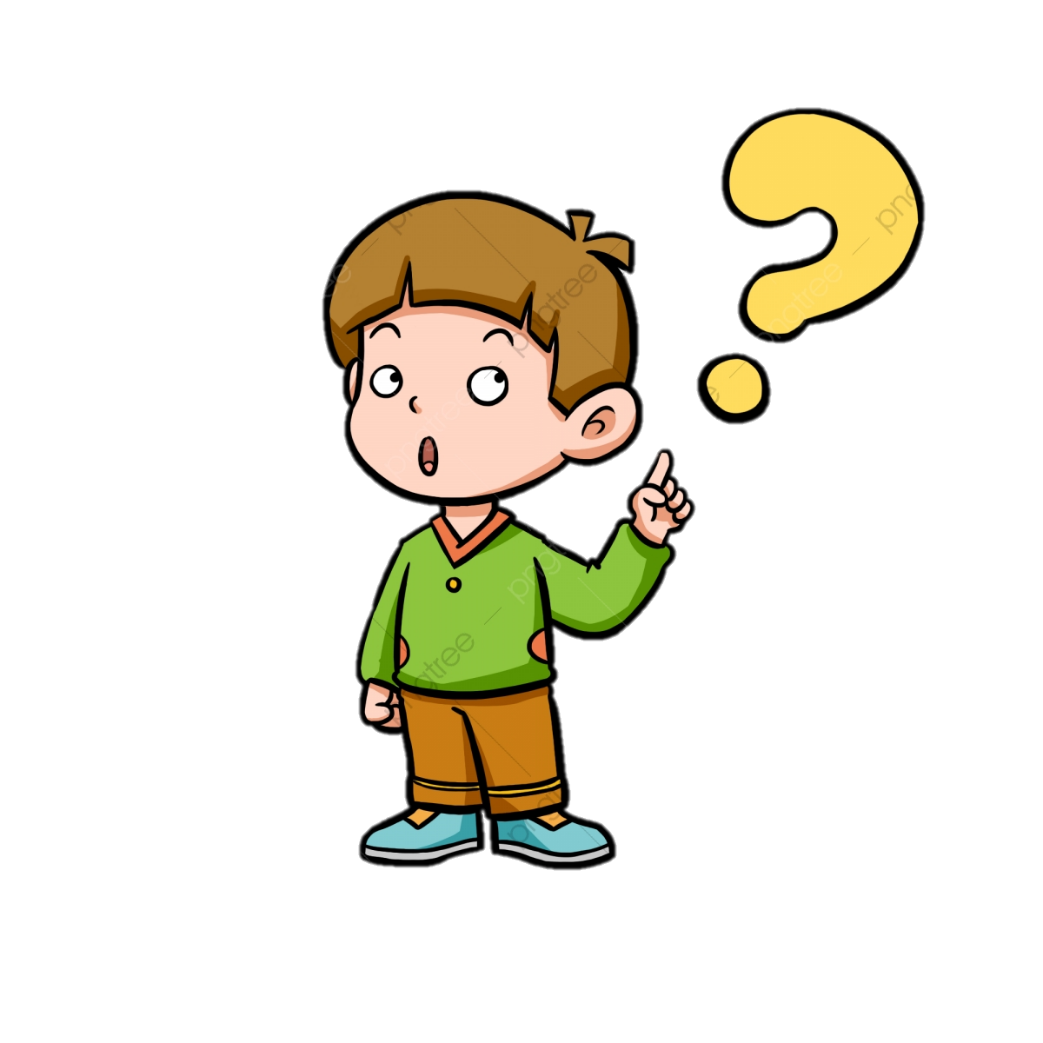 الموارد الغير متجددة :فلا يمكن تعويضها طبيعيا بسرعة و منها البترول و الماس و المعادن و الفسفور و التربة السطحية